HFA Atlas - 1st Edition
Slide Library
Heart Failure Association of the ESC


European Heart Health Institute 
European Heart Agency

 Version 15 June 2020
HFA Atlas – Four Main Sections
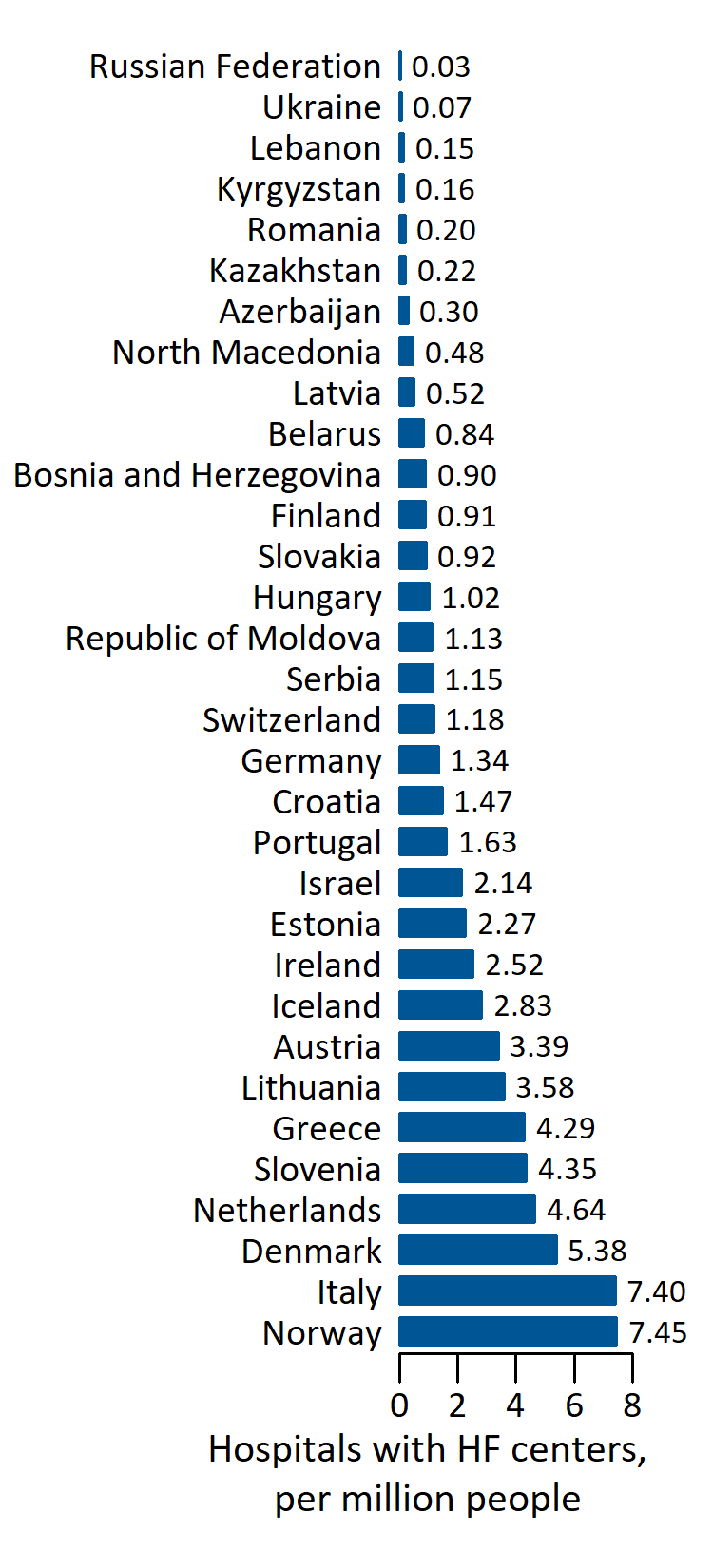 Demographics and Healthcare Systems
 Heart Failure Epidemiology
 Healthcare Resources with Focus on HF
 Services and Interventions
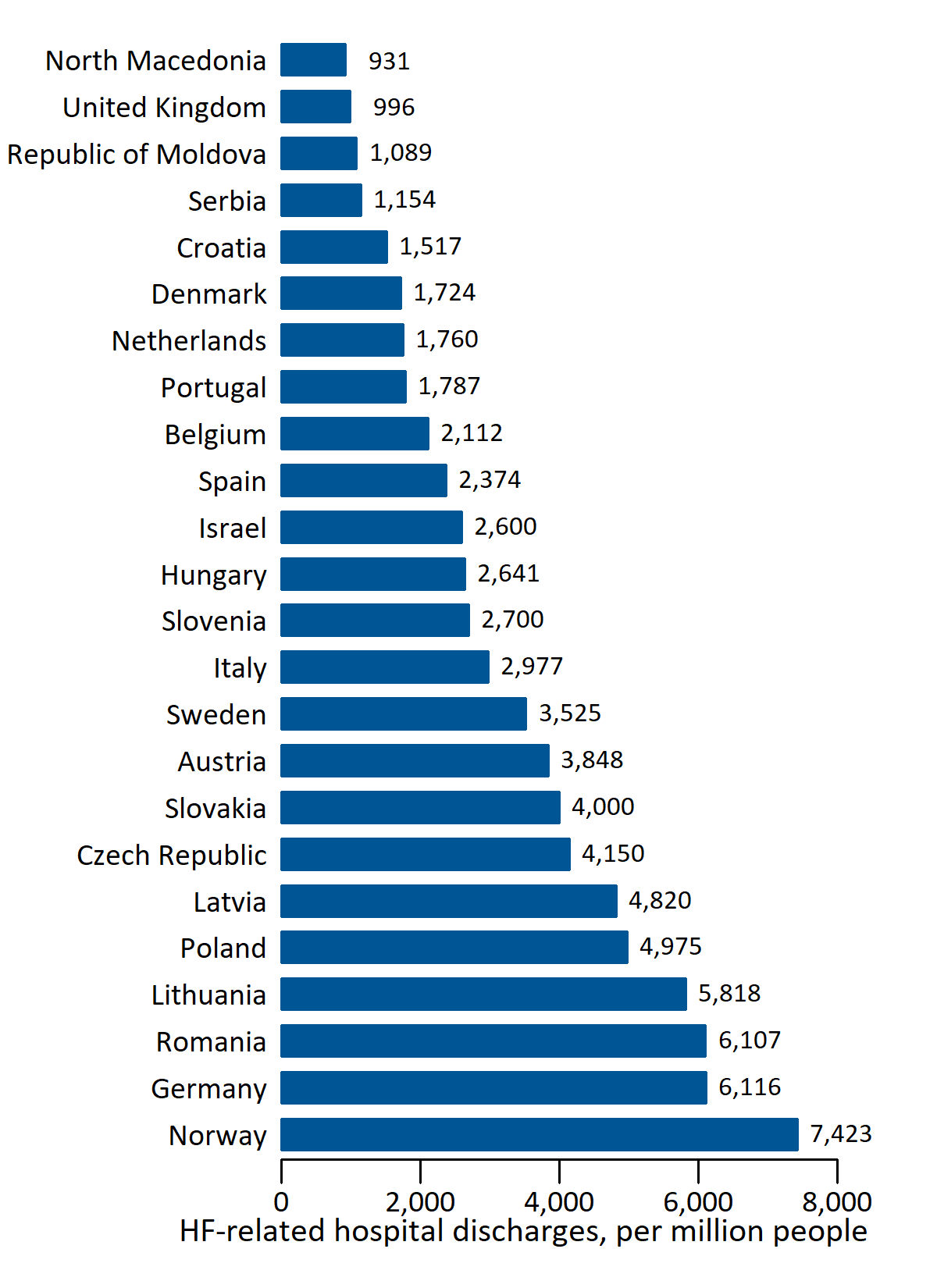 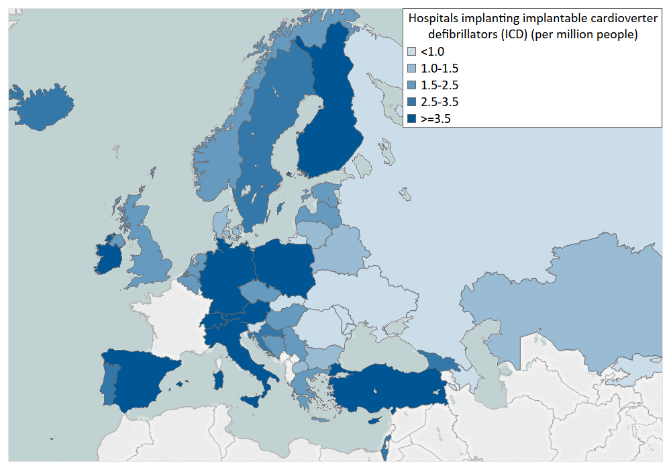 Forty-two (42) Participating Countries
Austria          
Azerbaijan
Belarus
Belgium
Bosnia and Herzegovina
Bulgaria
Croatia
Cyprus
Czech Republic
Denmark
Estonia
Finland
Georgia
Germany
Greece
Hungary
Iceland
Ireland
Israel
Italy
Kazakhstan
     

Kyrgyzstan
Latvia
Lebanon
Lithuania
North Macedonia
Moldova
Netherlands
Norway
Poland    
Portugal
Romania
Russian Federation
Serbia
Slovakia
Slovenia
Spain
Sweden
Switzerland
Turkey
Ukraine
UK
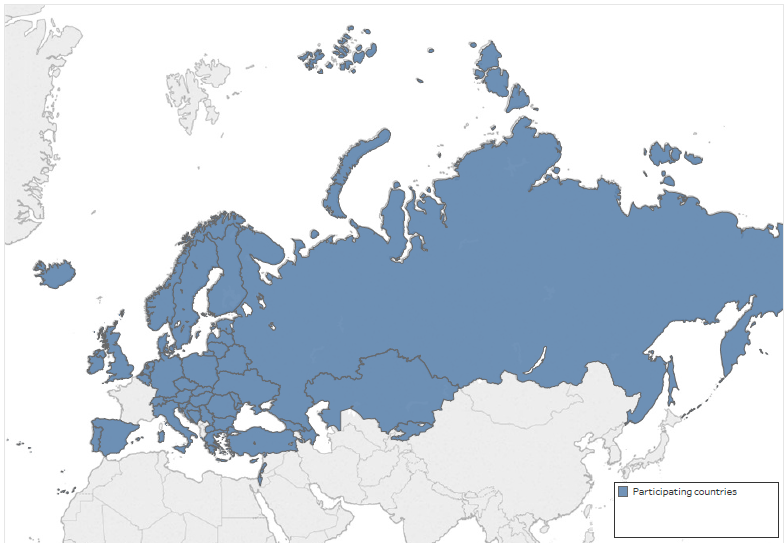 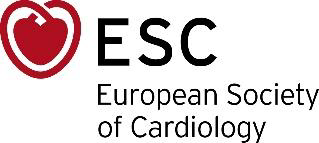 HFA Atlas -1stedition
•Heartfailure(HF)representsthegrowingcardiovascularburdenandthemajor
publichealthissueinthecontemporaryera.Nevertheless,comprehensivestatistics
onHFepidemiologyandrelatedmanagementinEuropearestillmissing.
•TofillinthisgapHeartFailureAssociationoftheESCinitiatedtheHFAAtlasproject.
•HFAAtlasisauniquecompendiumcontainingdataonHeartFailureepidemiology
andresourcescollectedfromtheNationalHeartFailureSocietiesandtheESCAtlasof
Cardiology.
•ThepurposeoftheHFAAtlasistoimprovethequalityoflifeandlongevitythrough:
•Betterprevention,diagnosisandtreatmentofheartfailure
•Establishmentofnetworksformanagement,educationandresearch
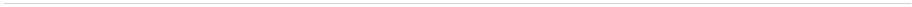 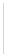 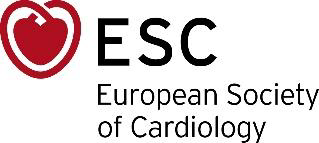 Data quality assurance
To guarantee the quality of the data, the HFA Atlas project followed the same very strict and 
pre-defined structure of the work plan for the ESC Atlas of Cardiology which is described in 
the following steps:
•HFA Atlas questionnaire: The questionnaire used to collect data was reviewed by internal 
experts (HFA leaders), as well as the ESC Health Policy Unit team.
•HFA Atlas manual: To ensure consistency, a unique manual was defined based on 
international definitions of all variables and specifically developed for HFA Atlas
(harmonised with the definitions used in the ESC Atlas of Cardiology). The HFA Atlas manual 
was used across National Societies of Heart Failure contacted.
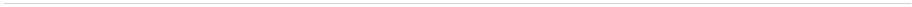 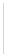 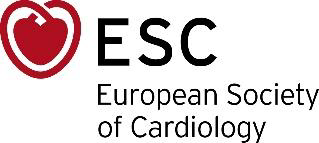 Data quality assurance
•Data cross-reference: Collected data is cross-checked with other data sets collected by ESC 
Atlas of Cardiology, ESC Associations or available in the literature and other related 
international sources.
•Statistical Validation: Data sets are rigorously processed, checked and validated by the 
data processing team using appropriate software.
•Indicator benchmarking: Comparative indicators are used to identify unusual differences, 
outliers or non-realistic data.
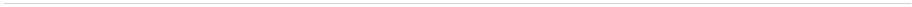 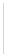 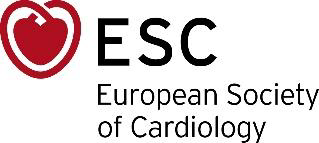 Deliverables
•HFA Atlas Slide Library: A ready to use collection of power-point slide sets based on 
information contained in the benchmarking report, the comparative graphs, charts and 
maps with the most interesting and important variables and indicators of HFA Atlas. This 
slide deck is designed to be used for presentation purposes by various stakeholders to 
benchmark countries with each other, to demonstrate trends, associations, statuses, and 
variability across Europe
•eHFA-Atlas –dedicated website and visualisation tool: All data contained in the HFA Atlas 
are presented in interactive maps and bar graphs via the interactive data visualization tool. 
The user is able to choose the variables and make the associations of his choice, view and 
download the graphics.
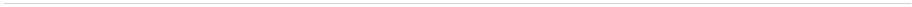 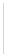 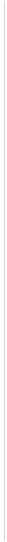 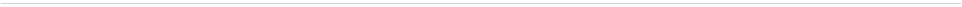 Bar Charts and Maps
•Demographics and Healthcare Systems
•Heart Failure Epidemiology
•Healthcare Resources with Focus on Heart Failure
•Services and Interventions
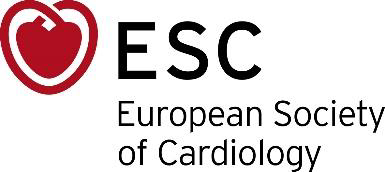 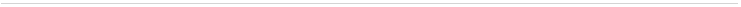 Demographics and Healthcare System
Population ages 65 and above (% of total population), 2017 or latest year
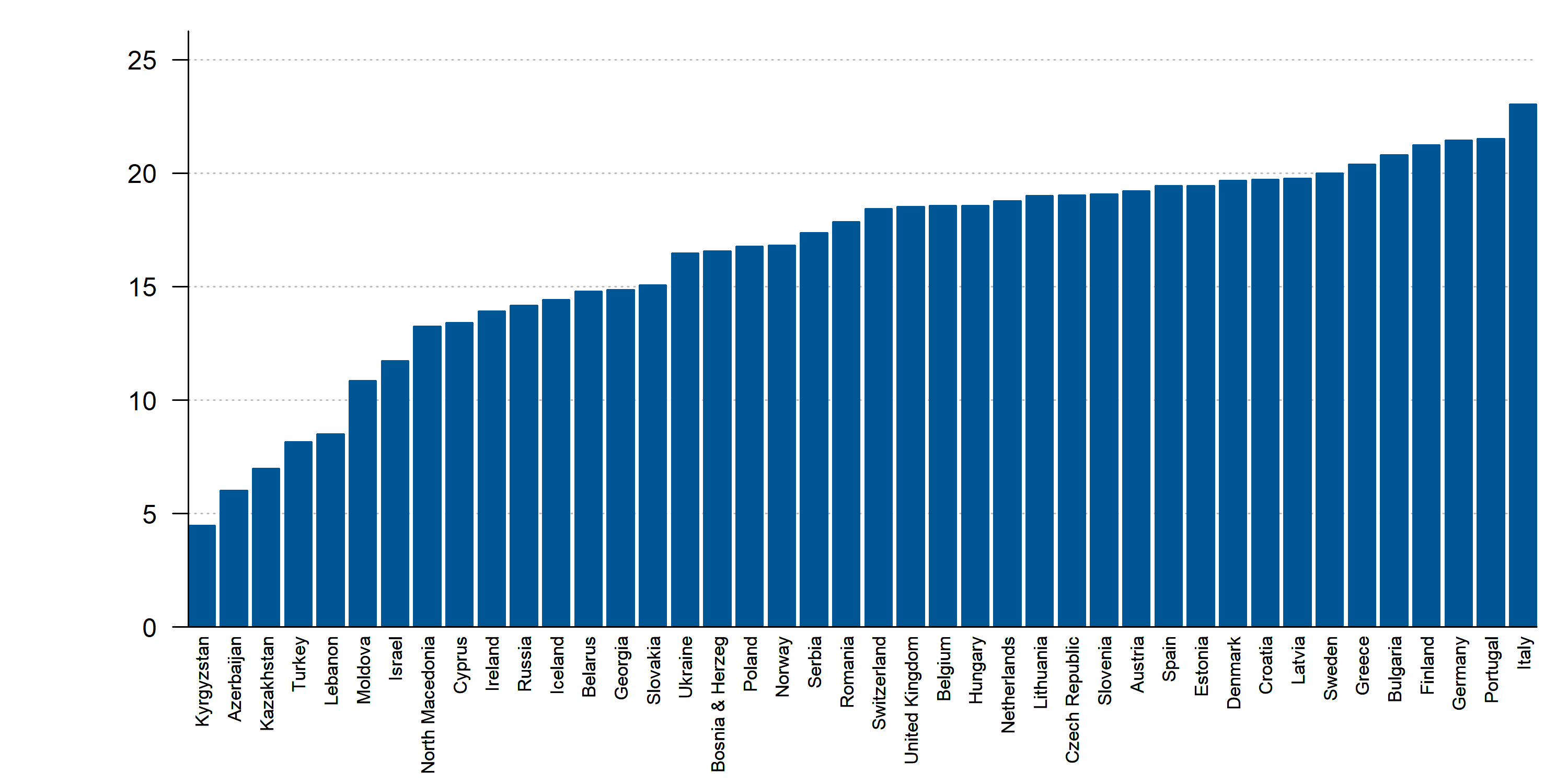 Source: World Bank.
Population ages 65 and above (% of total population), 2017 or latest year
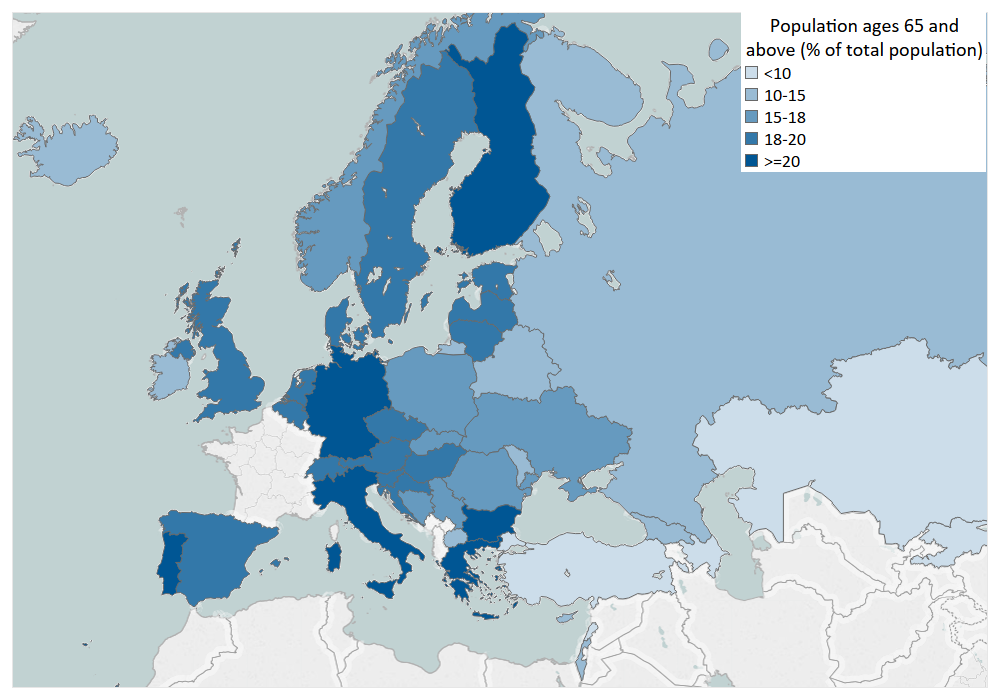 Source: World Bank.
Life expectancy at birth, female (years), 2016 or latest year
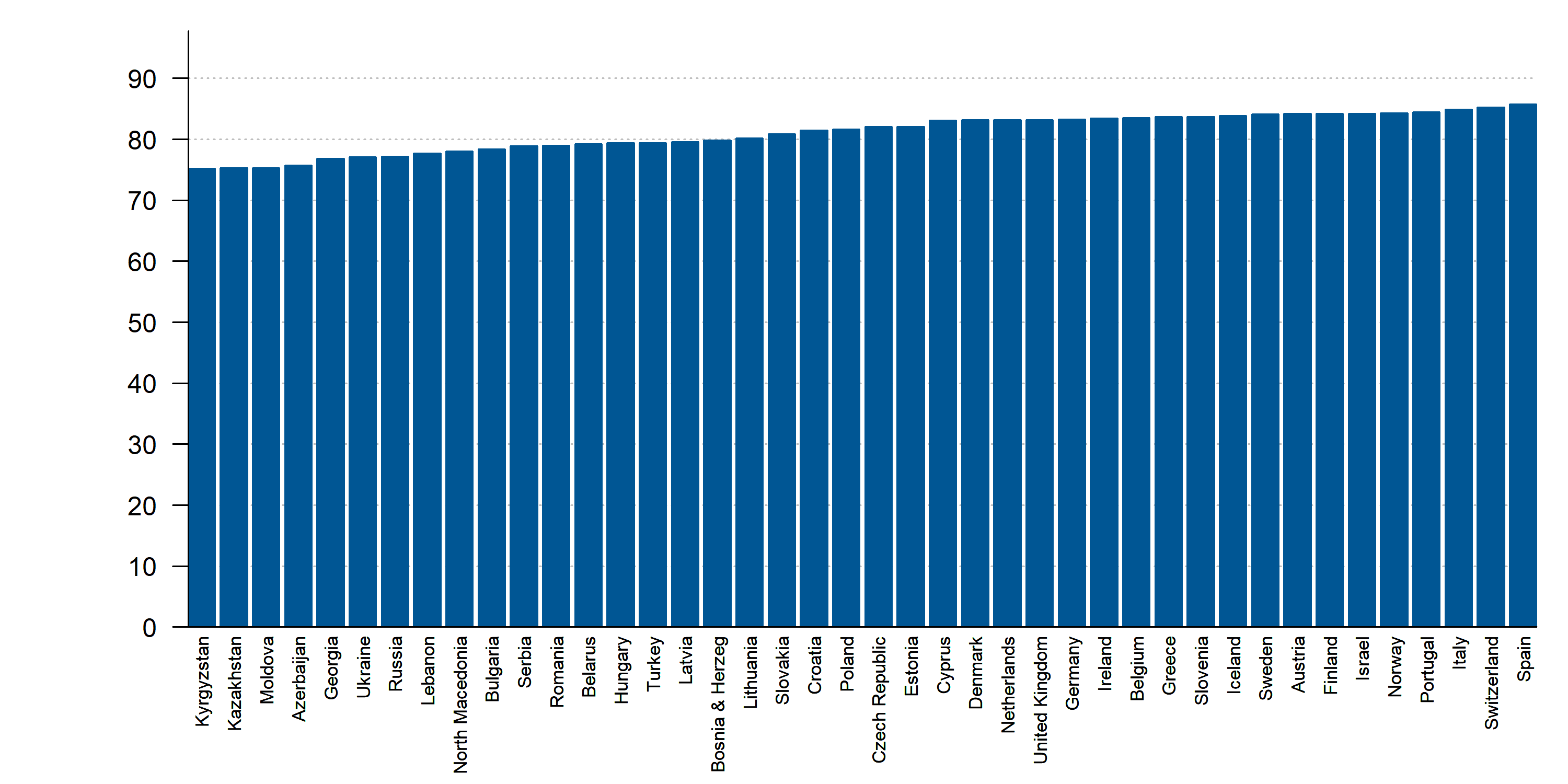 Source: WHO.
Life expectancy at birth, female (years), 2016 or latest year
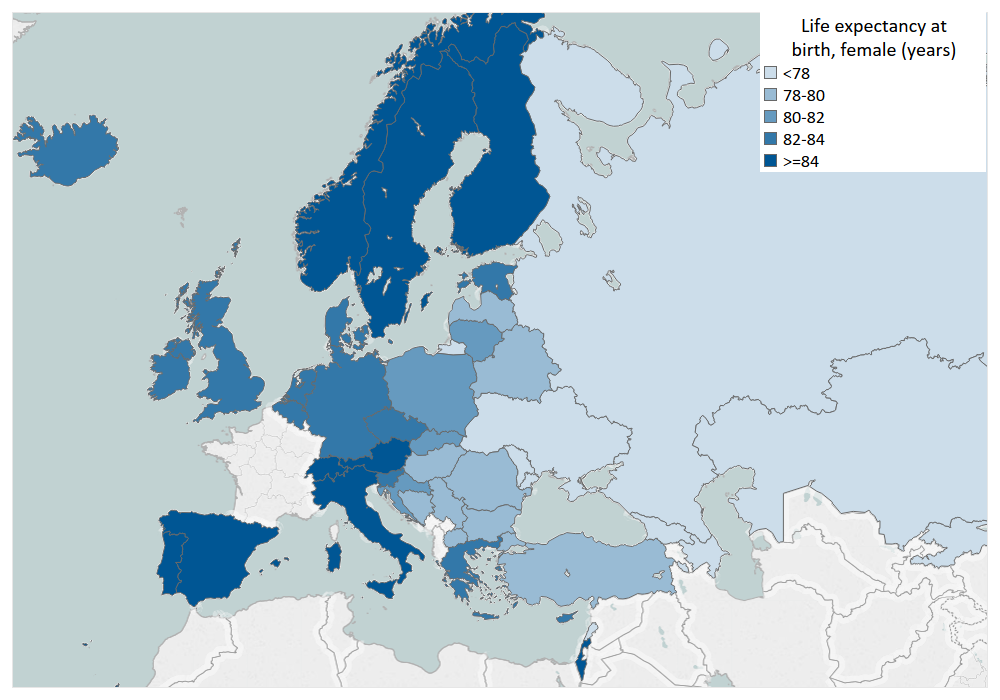 Source: WHO.
Life expectancy at birth, male (years), 2016 or latest year
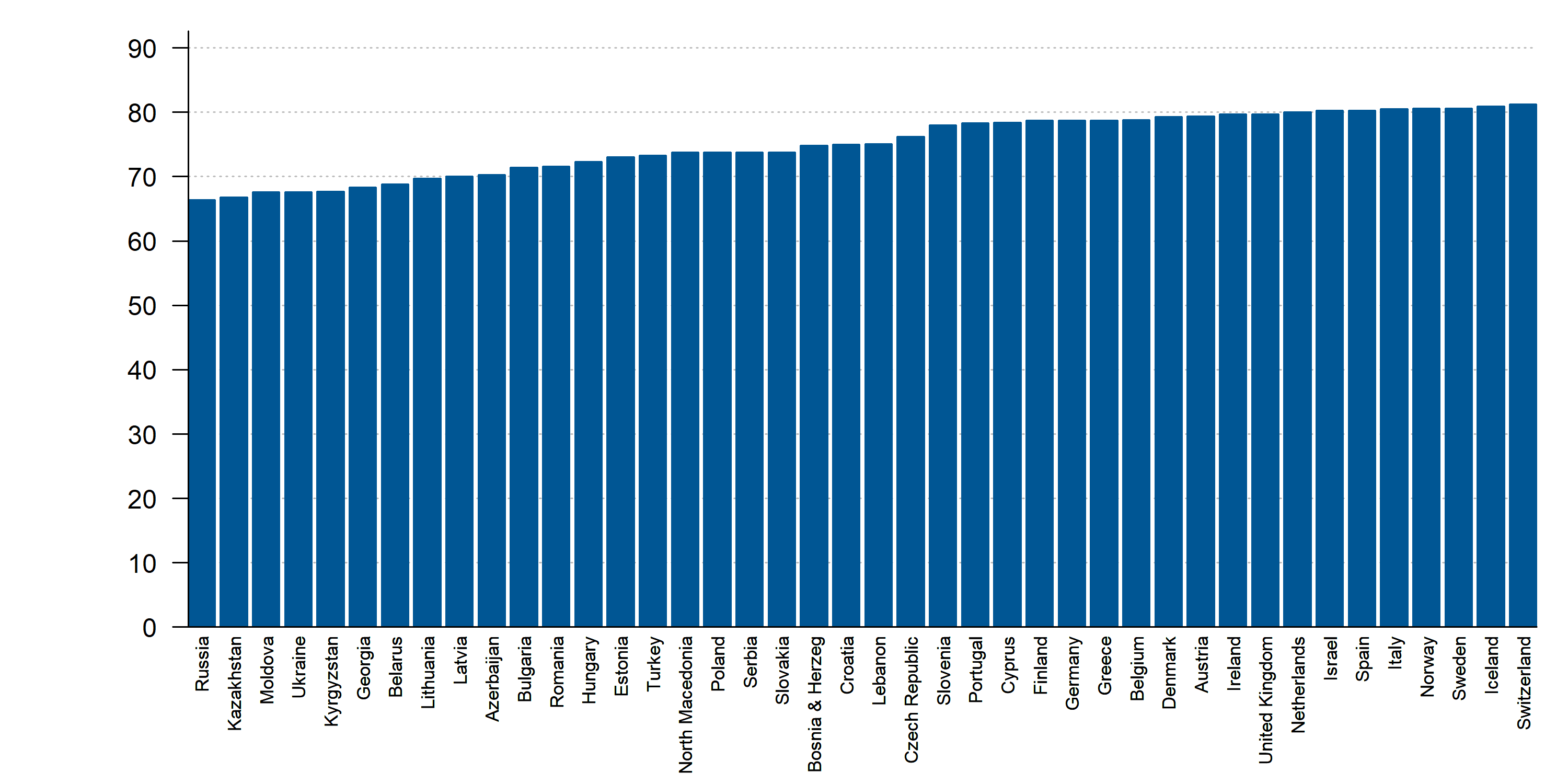 Source: WHO.
Life expectancy at birth, male (years), 2016 or latest year
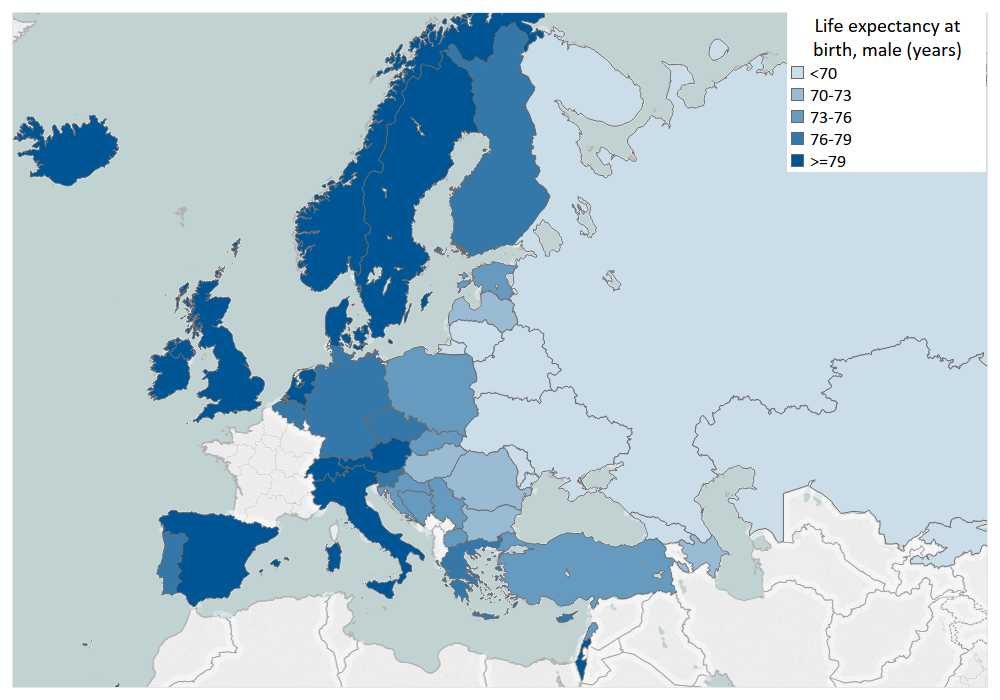 Source: WHO.
Physicians (per million people), 2016 or latest year
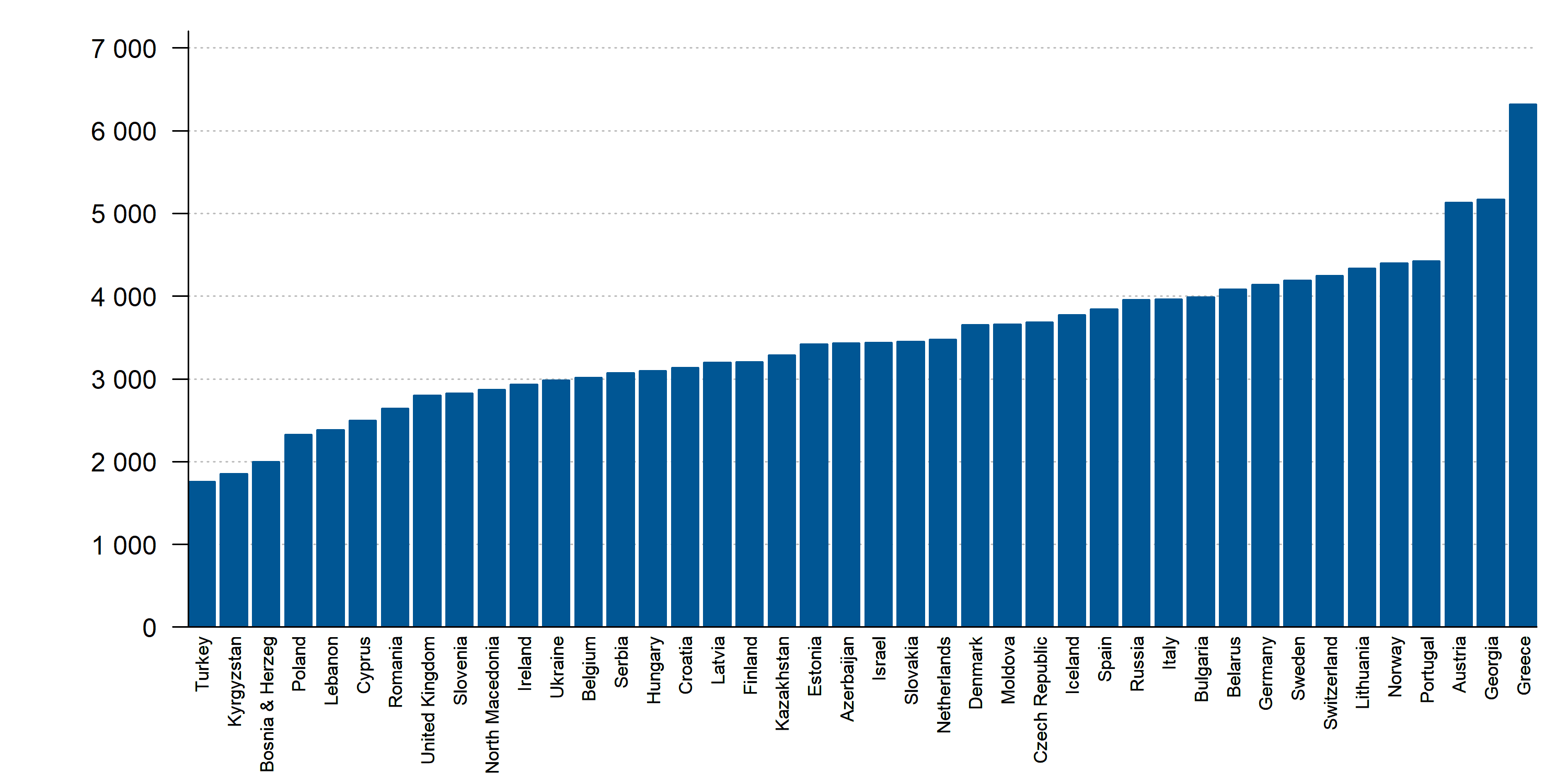 Source: WHO.
Physicians (per million people), 2016 or latest year
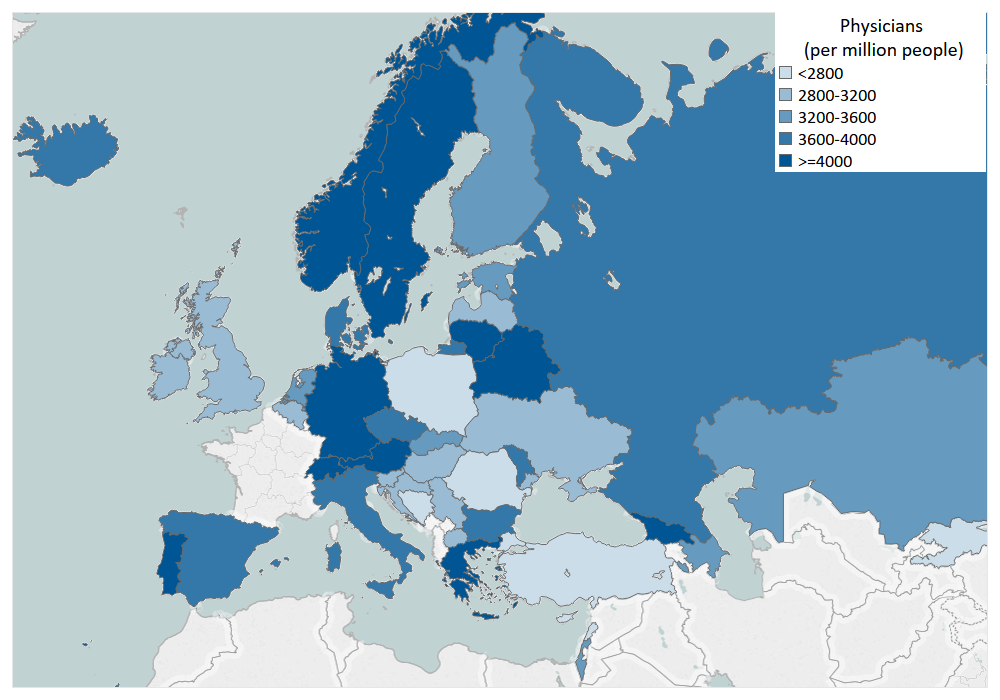 Source: WHO.
Cardiologists (per million people), 2017 or latest year
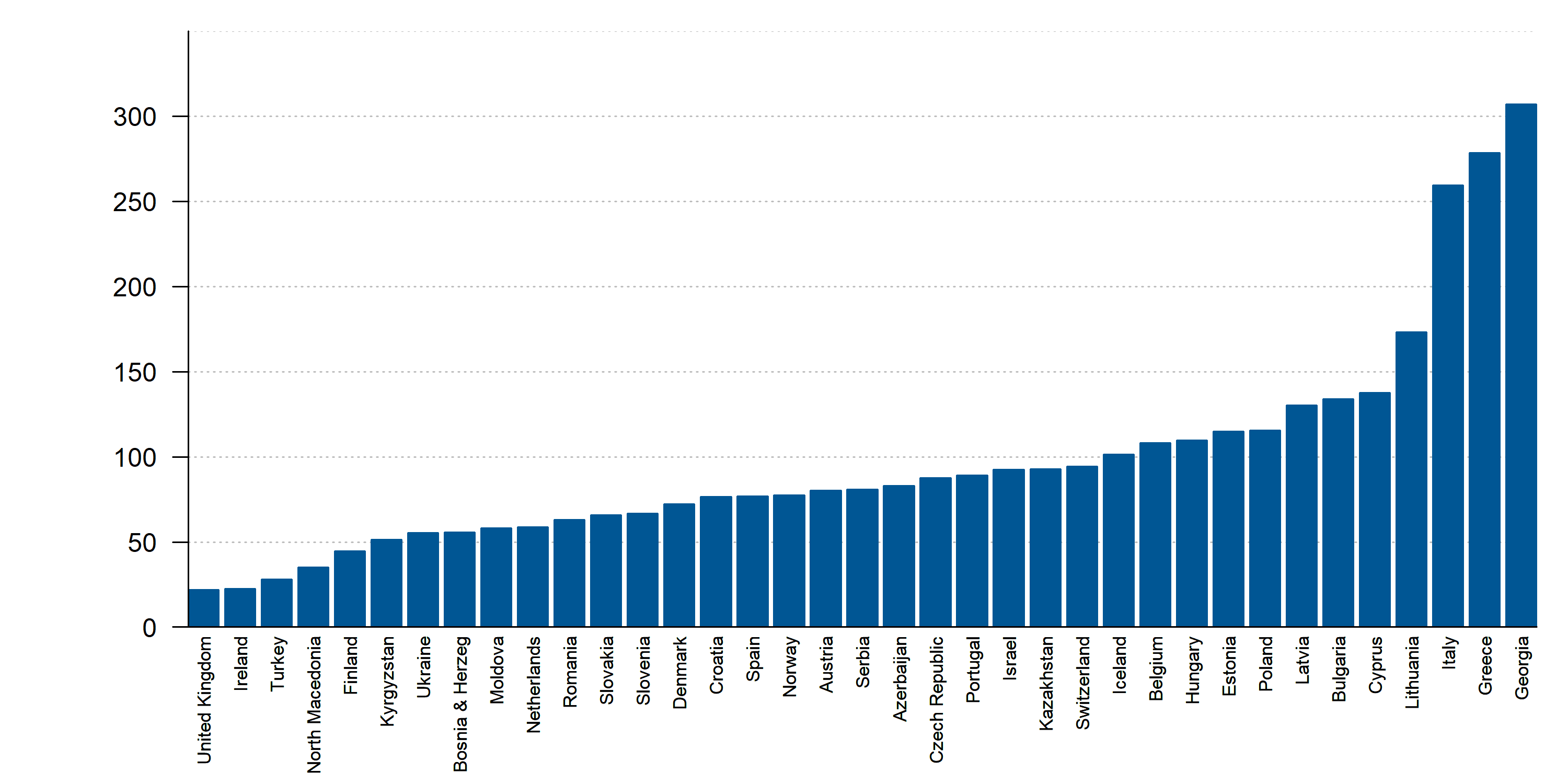 Source: ESC Survey. Missing: Belarus, Germany, Lebanon, Russia, Sweden.
Cardiologists (per million people), 2017 or latest year
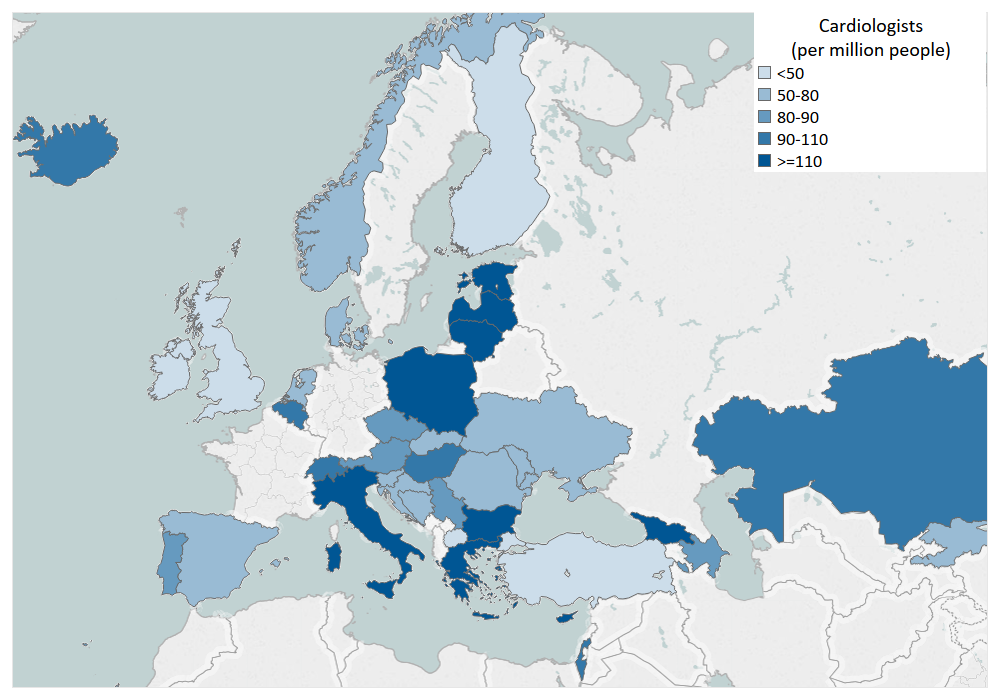 Source: ESC Survey. Missing: Belarus, Germany, Lebanon, Russia, Sweden.
Hospitals (per million people), 2015 or latest year
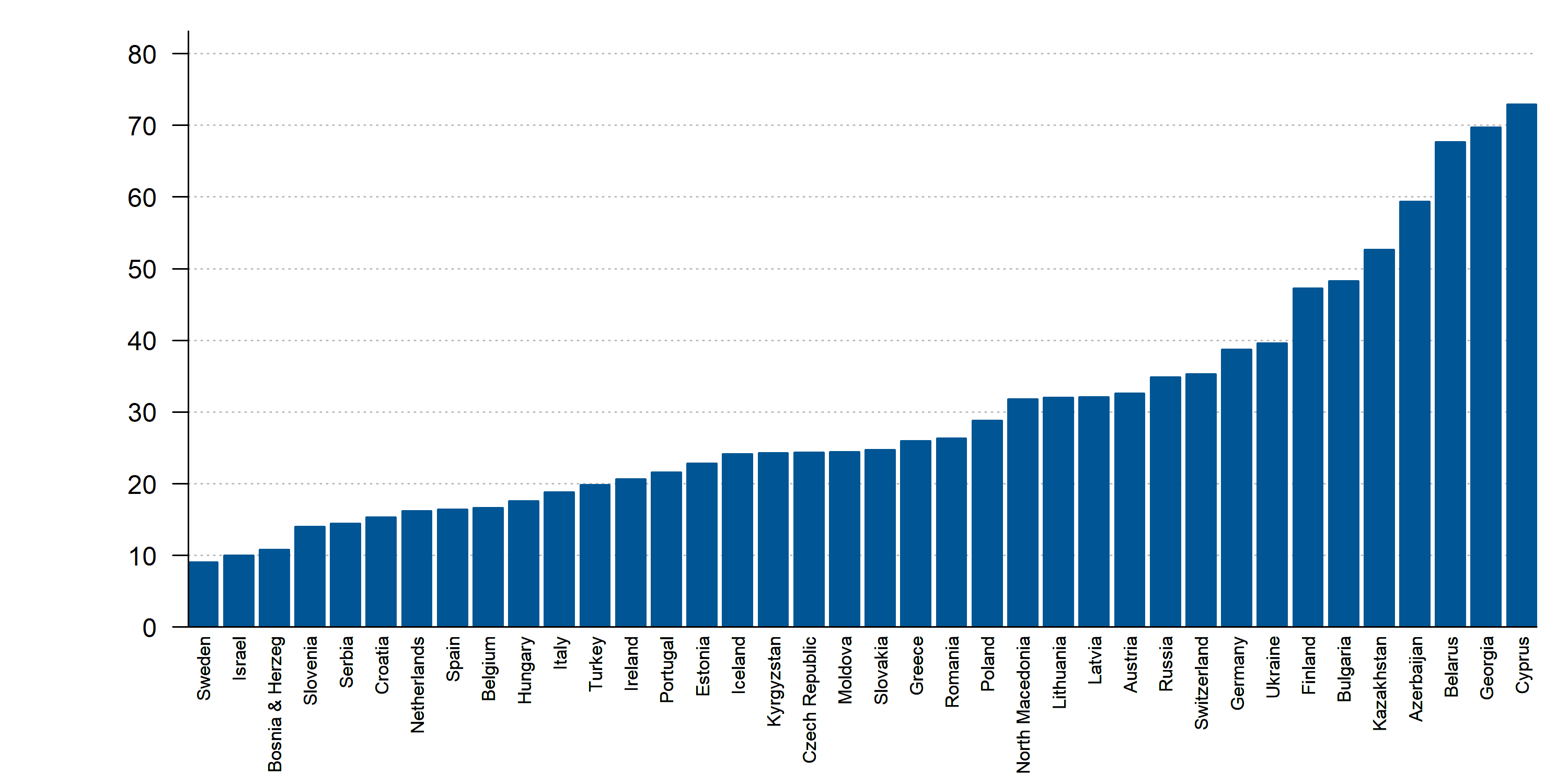 Source: WHO (Health for All). Missing: Denmark, Lebanon, Norway, United Kingdom.
Hospitals (per million people), 2015 or latest year
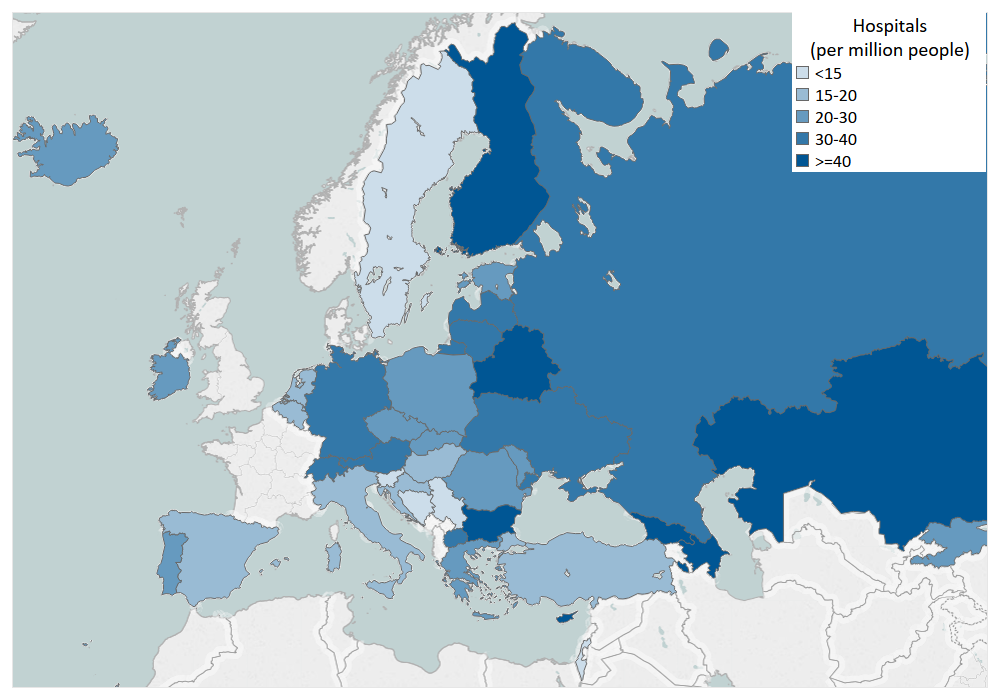 Source: WHO (Health for All). Missing: Denmark, Lebanon, Norway, United Kingdom.
Heart Failure Epidemiology
Number of HF-related hospital discharges (per million people), 2019 or latest year
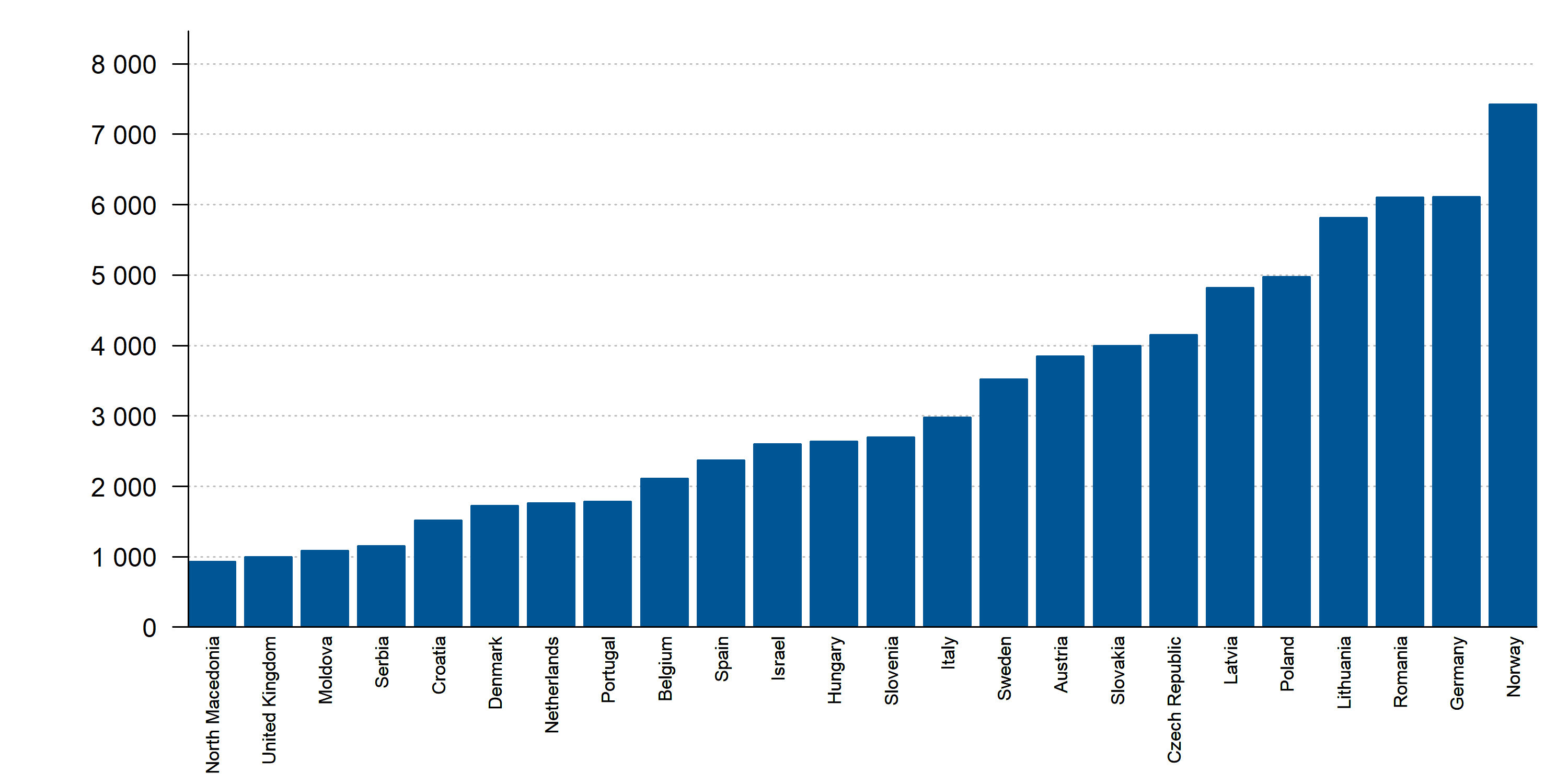 Source: HFA Survey. Missing: Azerbaijan, Belarus, Bosnia and Herzegovina, Bulgaria, Cyprus, Estonia, Finland, Georgia, Greece, Iceland, Ireland, Kazakhstan, Kyrgyzstan, Lebanon, Russia, Switzerland, Turkey, Ukraine.
Number of HF-related hospital discharges (per million people), 2019 or latest year
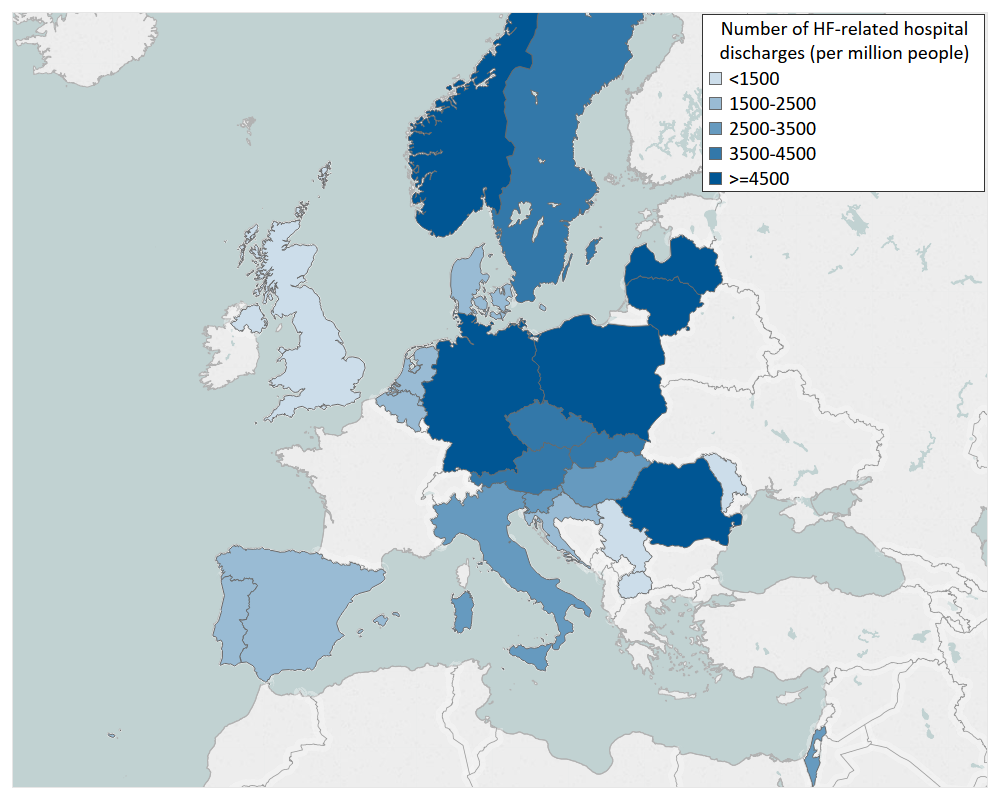 Source: HFA Survey. Missing: Azerbaijan, Belarus, Bosnia and Herzegovina, Bulgaria, Cyprus, Estonia, Finland, Georgia, Greece, Iceland, Ireland, Kazakhstan, Kyrgyzstan, Lebanon, Russia, Switzerland, Turkey, Ukraine.
Average length of stay in hospital primarily due to HF, 2019 or latest year
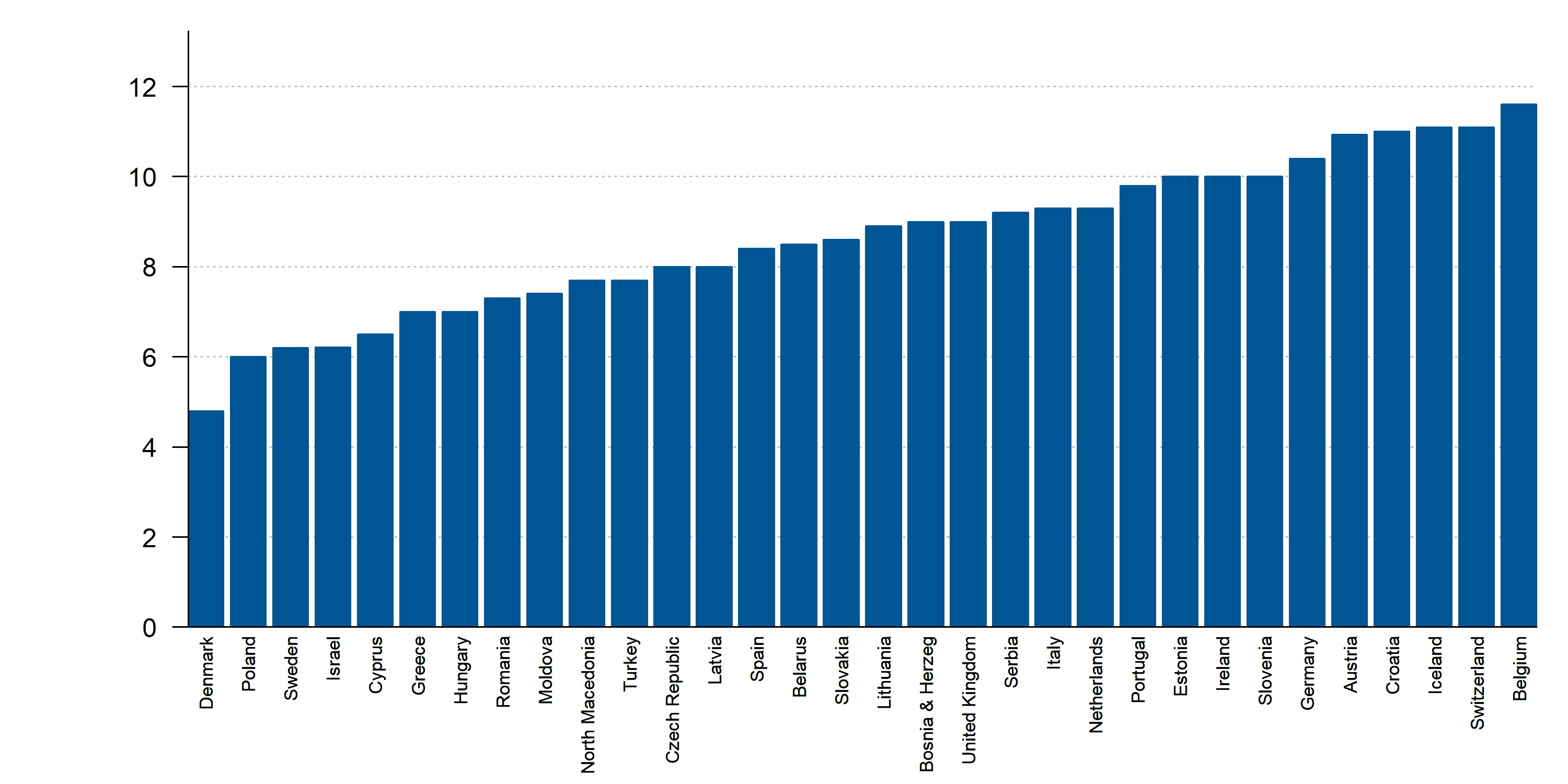 Source: HFA Survey. Missing: Azerbaijan, Bulgaria, Finland, Georgia, Kazakhstan, Kyrgyzstan, Lebanon, Norway, Russia, Ukraine.
Average length of stay in hospital primarily due to HF, 2019 or latest year
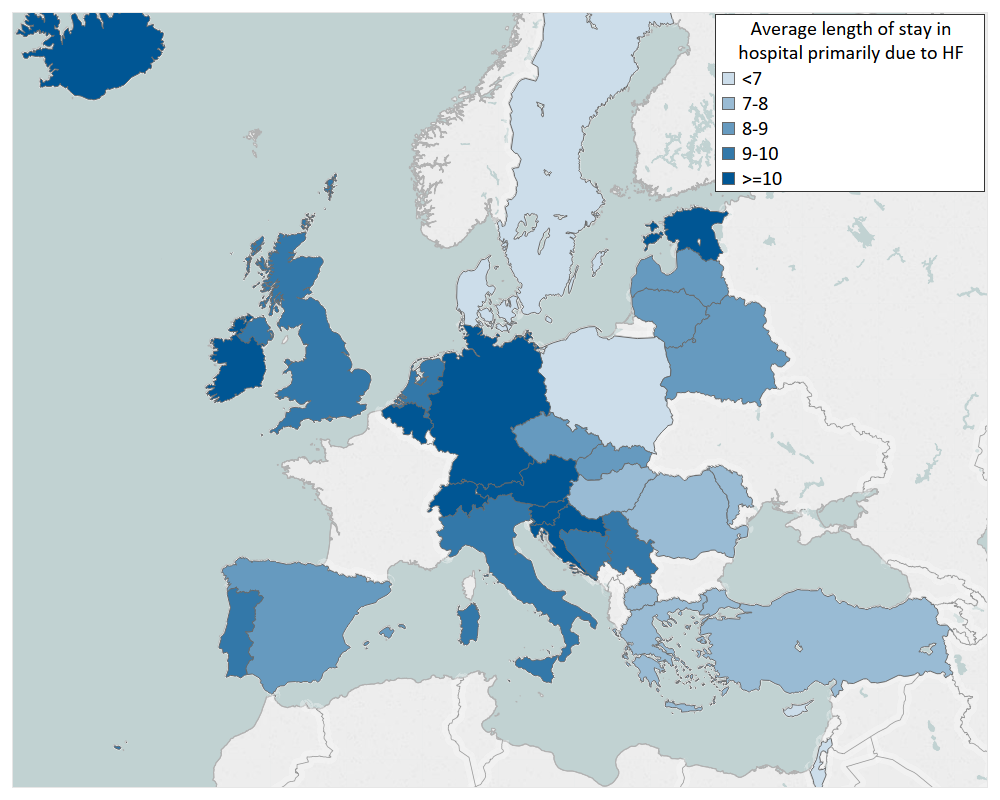 Source: HFA Survey. Missing: Azerbaijan, Bulgaria, Finland, Georgia, Kazakhstan, Kyrgyzstan, Lebanon, Norway, Russia, Ukraine.
Healthcare Resources with Focus on Heart Failure
Hospitals with dedicated HF centers (per million people), 2018 or latest year
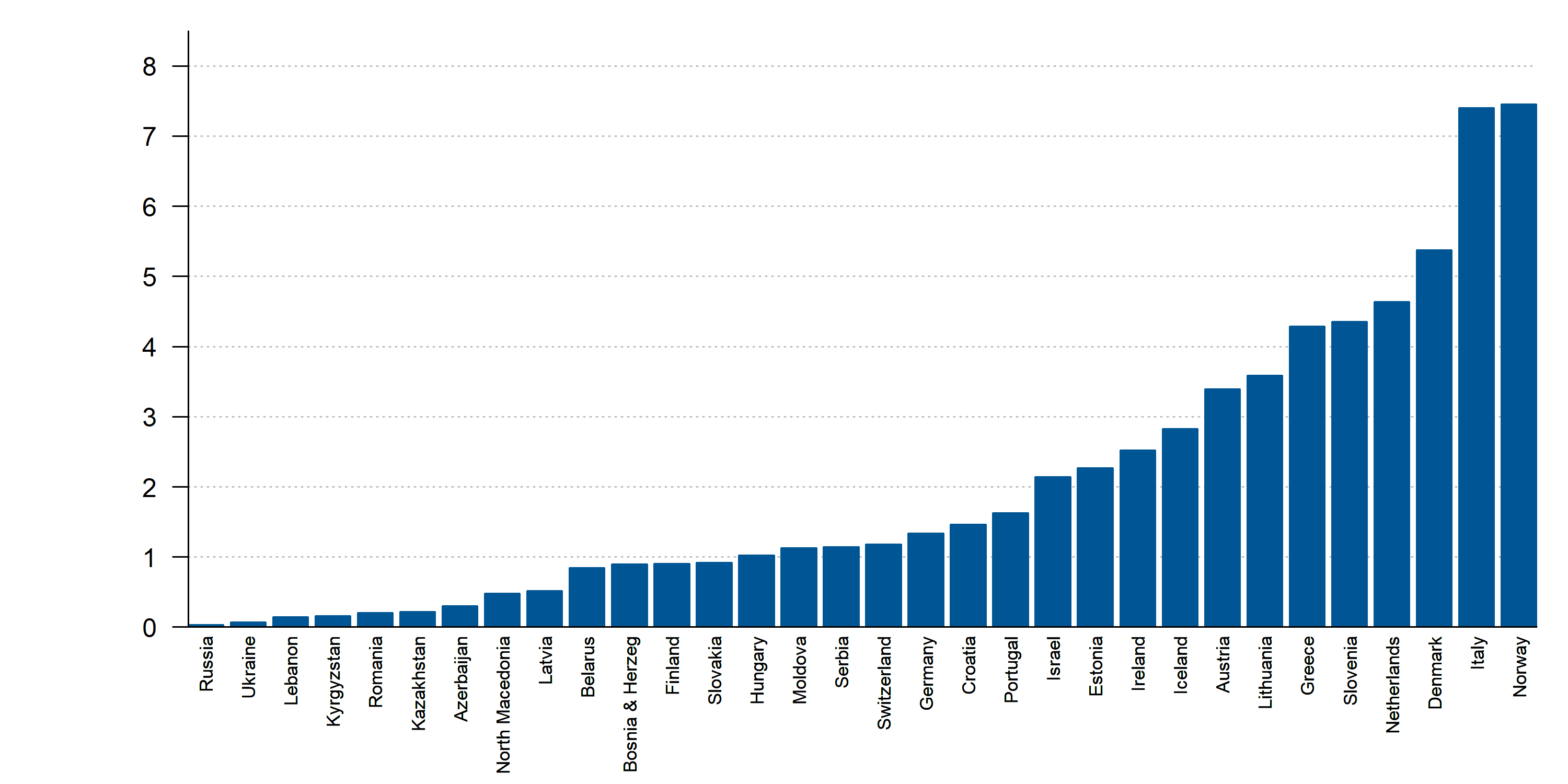 Source: HFA Survey. Missing: Belgium, Bulgaria, Cyprus, Czech Republic, Georgia, Poland, Spain, Sweden, Turkey, United Kingdom.
Hospitals with dedicated HF centers (per million people), 2018 or latest year
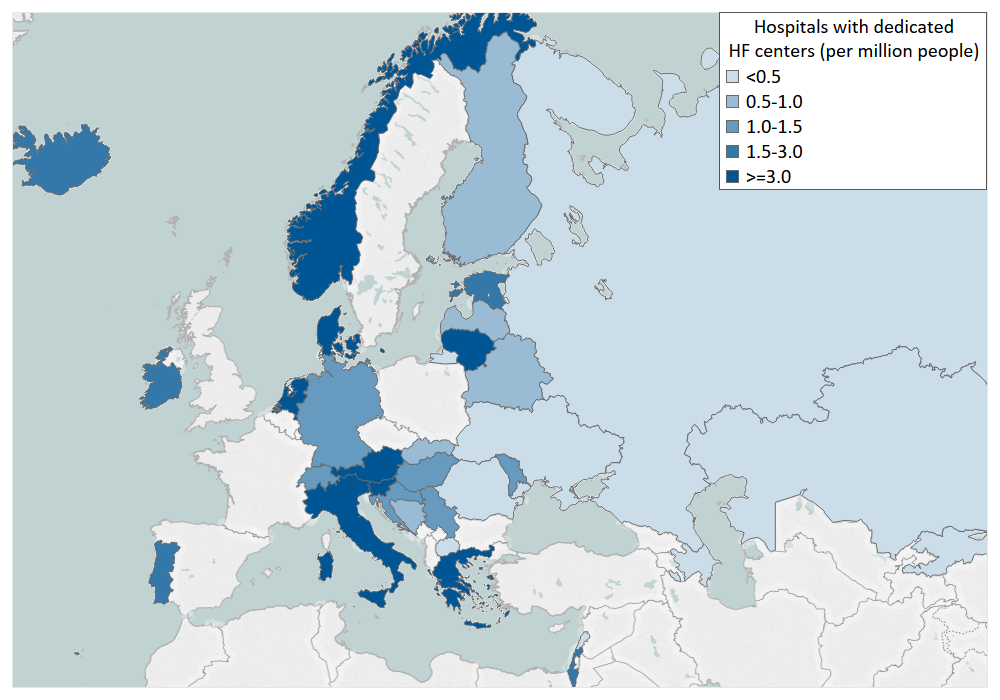 Source: HFA Survey. Missing: Belgium, Bulgaria, Cyprus, Czech Republic, Georgia, Poland, Spain, Sweden, Turkey, United Kingdom.
Hospitals with availability to obtain BNP (NT-proBNP) in ER (per million people), 2018 or latest year
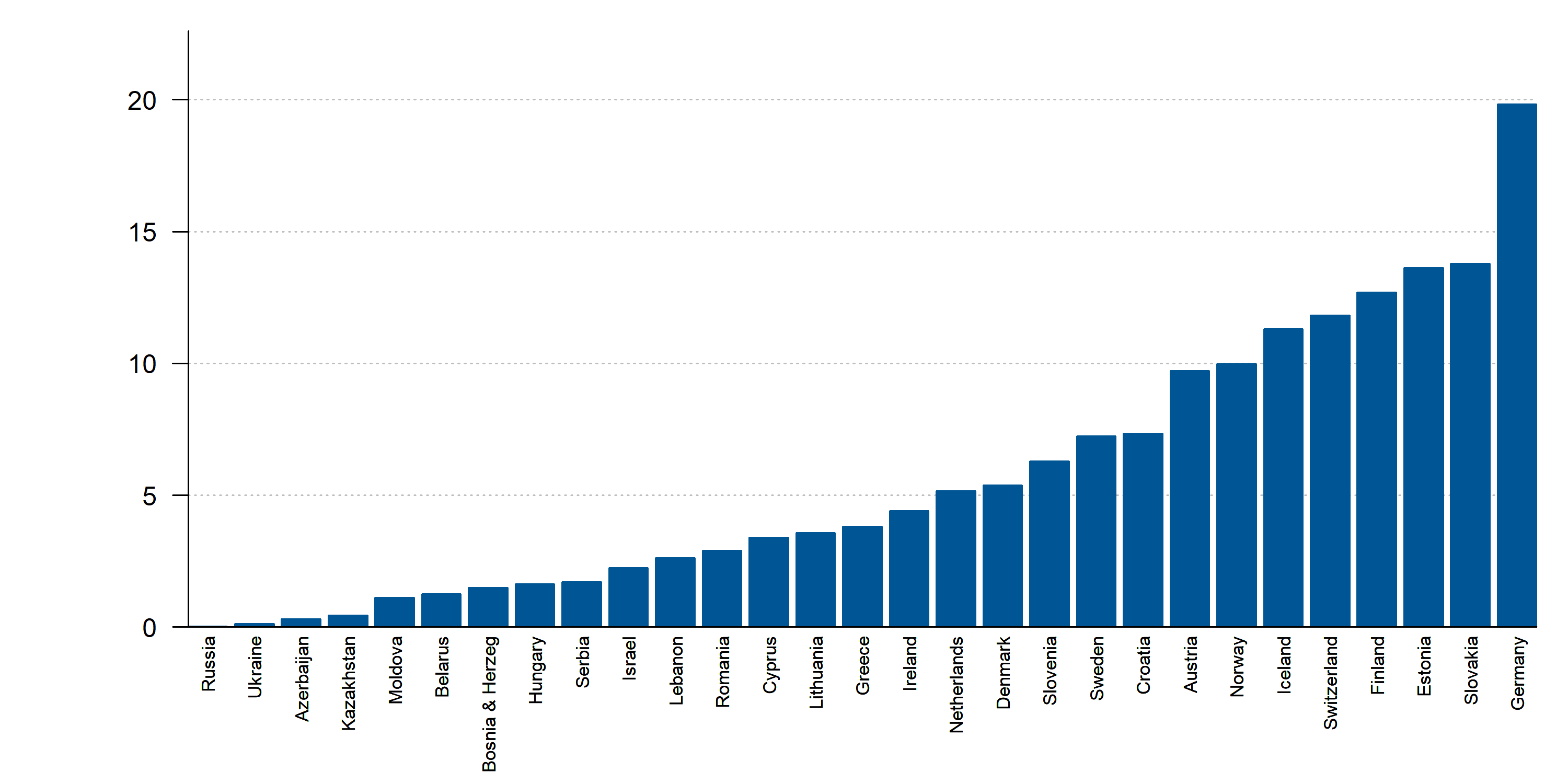 Source: HFA Survey. Missing: Belgium, Bulgaria, Czech Republic, Georgia, Italy, Latvia, Poland, Portugal, Spain, Turkey, United Kingdom. Resource not available: Kyrgyzstan, North Macedonia.
Hospitals with availability to obtain BNP (NT-proBNP) in ER (per million people), 2018 or latest year
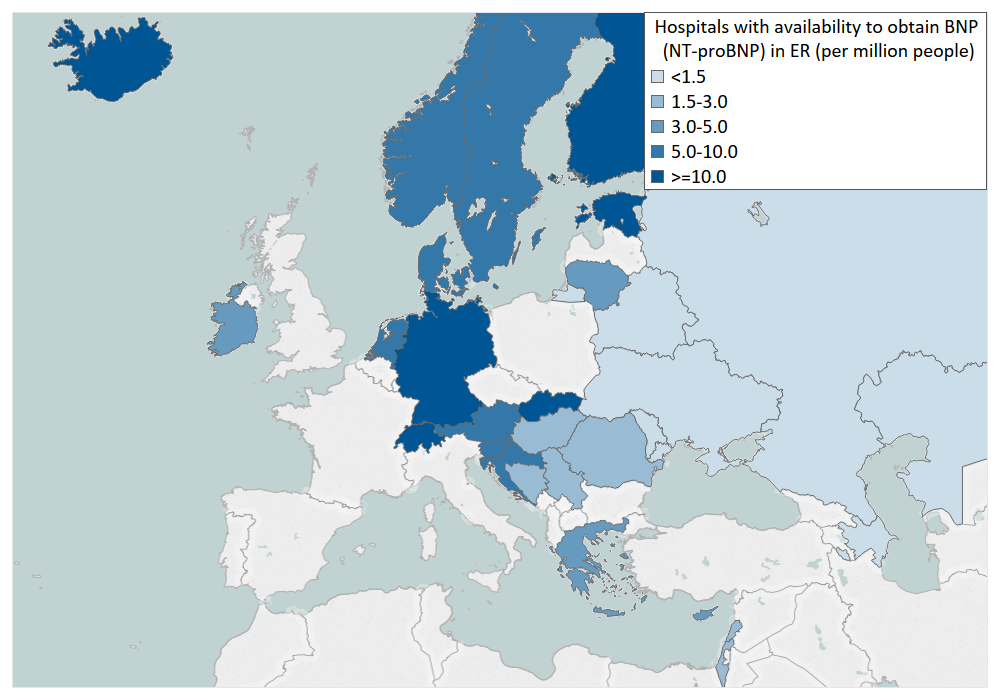 Source: HFA Survey. Missing: Belgium, Bulgaria, Czech Republic, Georgia, Italy, Latvia, Poland, Portugal, Spain, Turkey, United Kingdom. Resource not available: Kyrgyzstan, North Macedonia.
Cardiac MRI units (per million people), 2018 or latest year
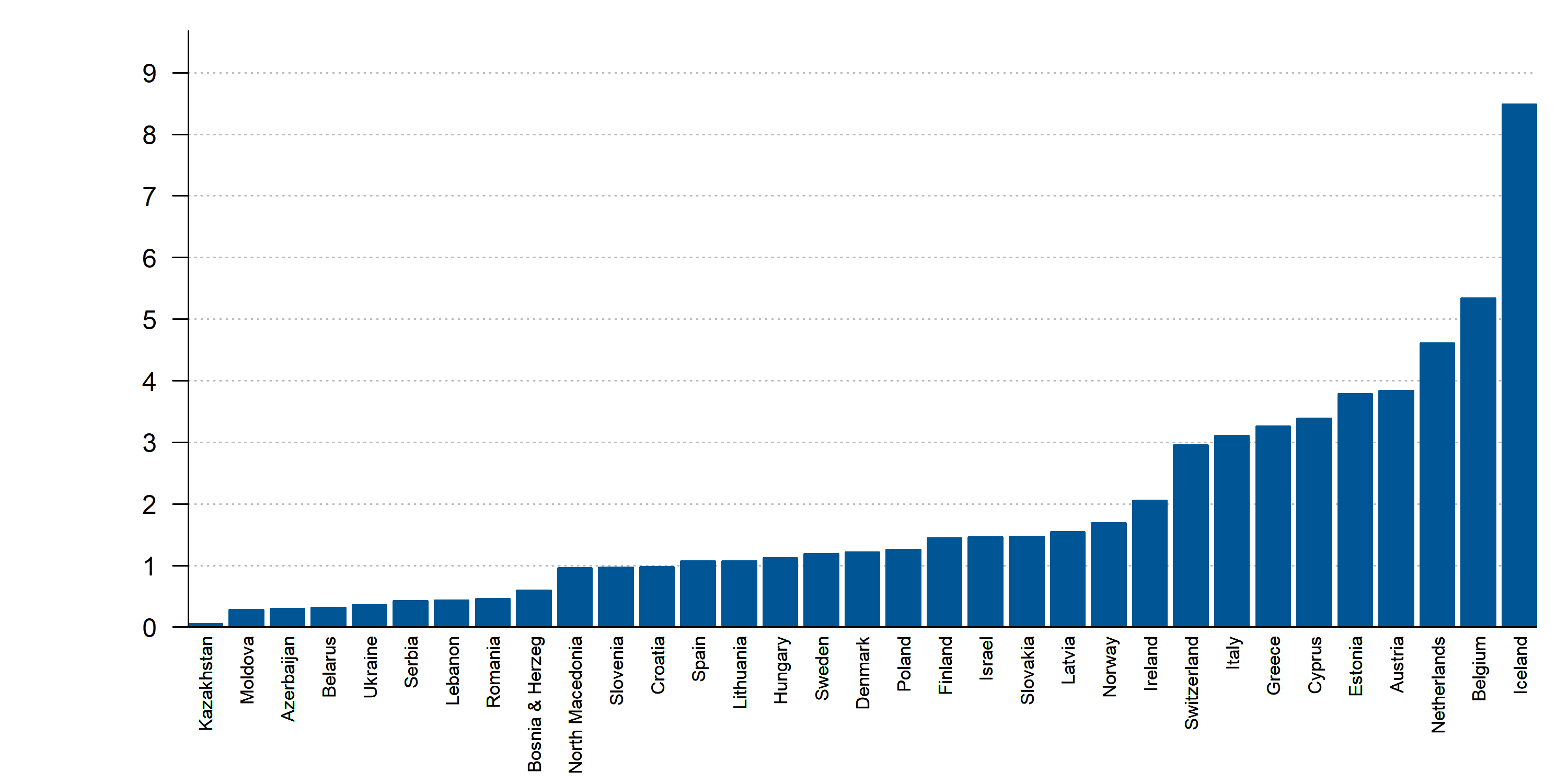 Source: HFA Survey. Missing: Bulgaria, Czech Republic, Georgia, Germany, Portugal, Russia, Turkey, United Kingdom. Resource not available: Kyrgyzstan.
Cardiac MRI units (per million people), 2018 or latest year
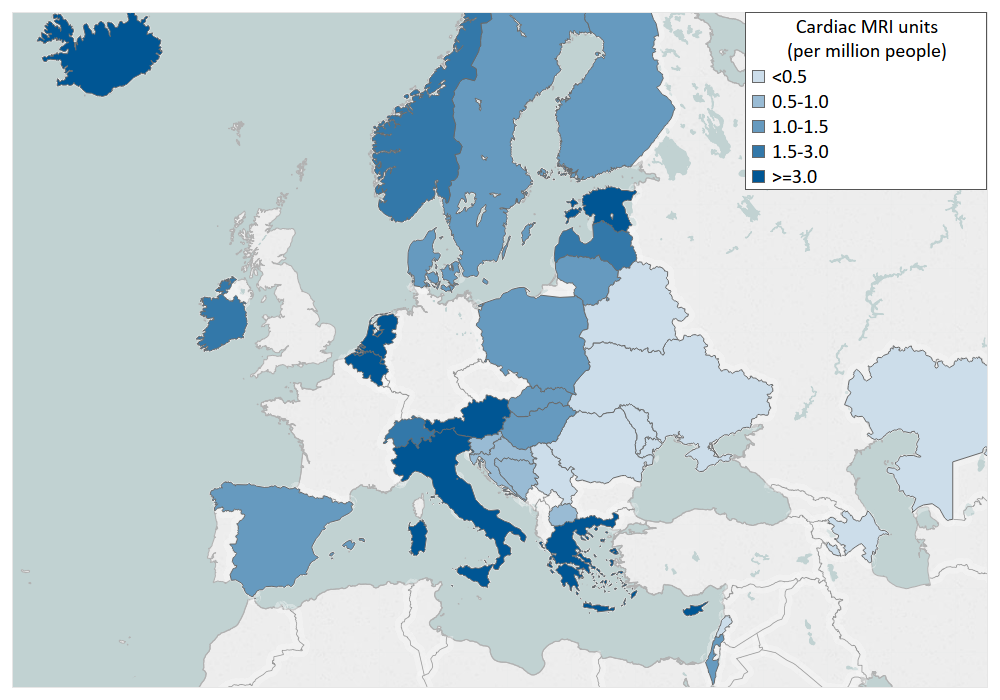 Source: HFA Survey. Missing: Bulgaria, Czech Republic, Georgia, Germany, Portugal, Russia, Turkey, United Kingdom. Resource not available: Kyrgyzstan.
Hospitals performing spiro-ergometry (per million people), 2018 or latest year
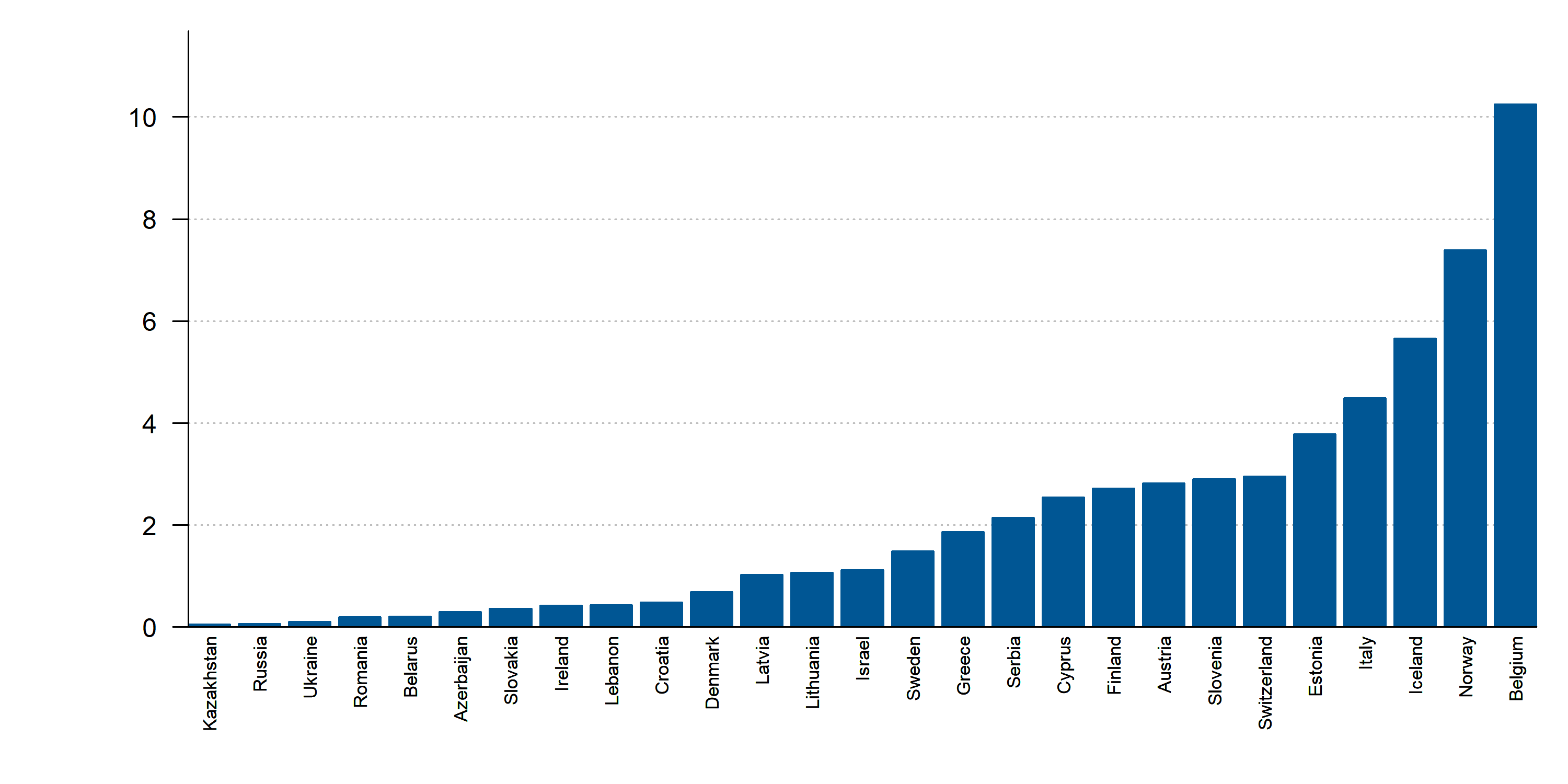 Source: HFA Survey. Missing: Bosnia and Herzegovina, Bulgaria, Czech Republic, Georgia, Germany, Hungary, North Macedonia, Netherlands, Poland, Portugal, Spain, Turkey, United Kingdom. Resource not available: Kyrgyzstan, Moldova.
Hospitals performing spiro-ergometry (per million people), 2018 or latest year
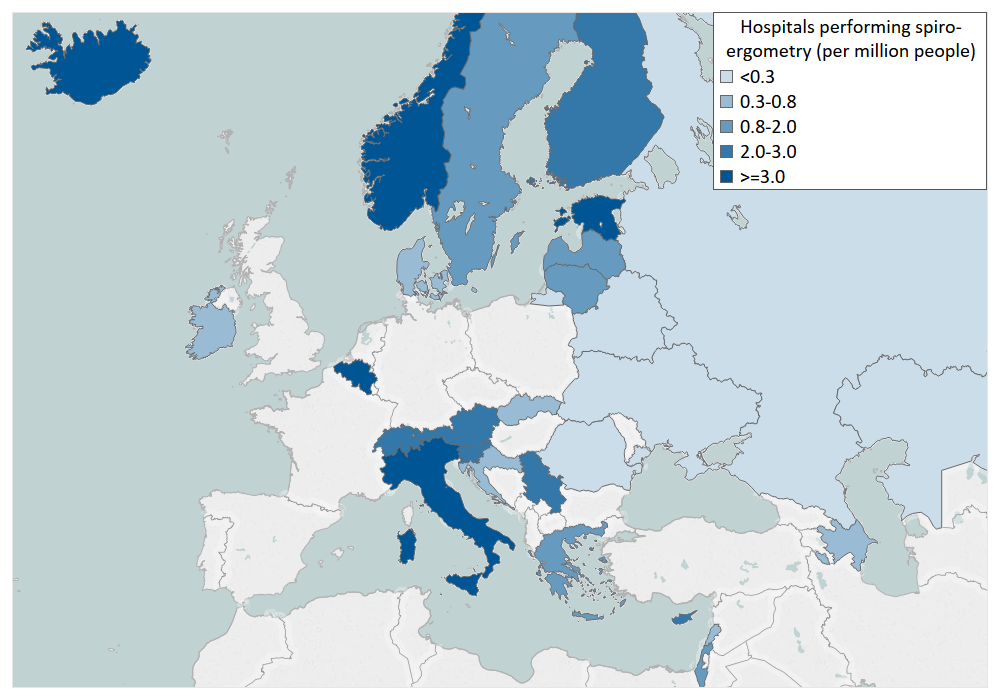 Source: HFA Survey. Missing: Bosnia and Herzegovina, Bulgaria, Czech Republic, Georgia, Germany, Hungary, North Macedonia, Netherlands, Poland, Portugal, Spain, Turkey, United Kingdom. Resource not available: Kyrgyzstan, Moldova.
Hospitals performing HF exercise programs for HF patients (per million people), 2018 or latest year
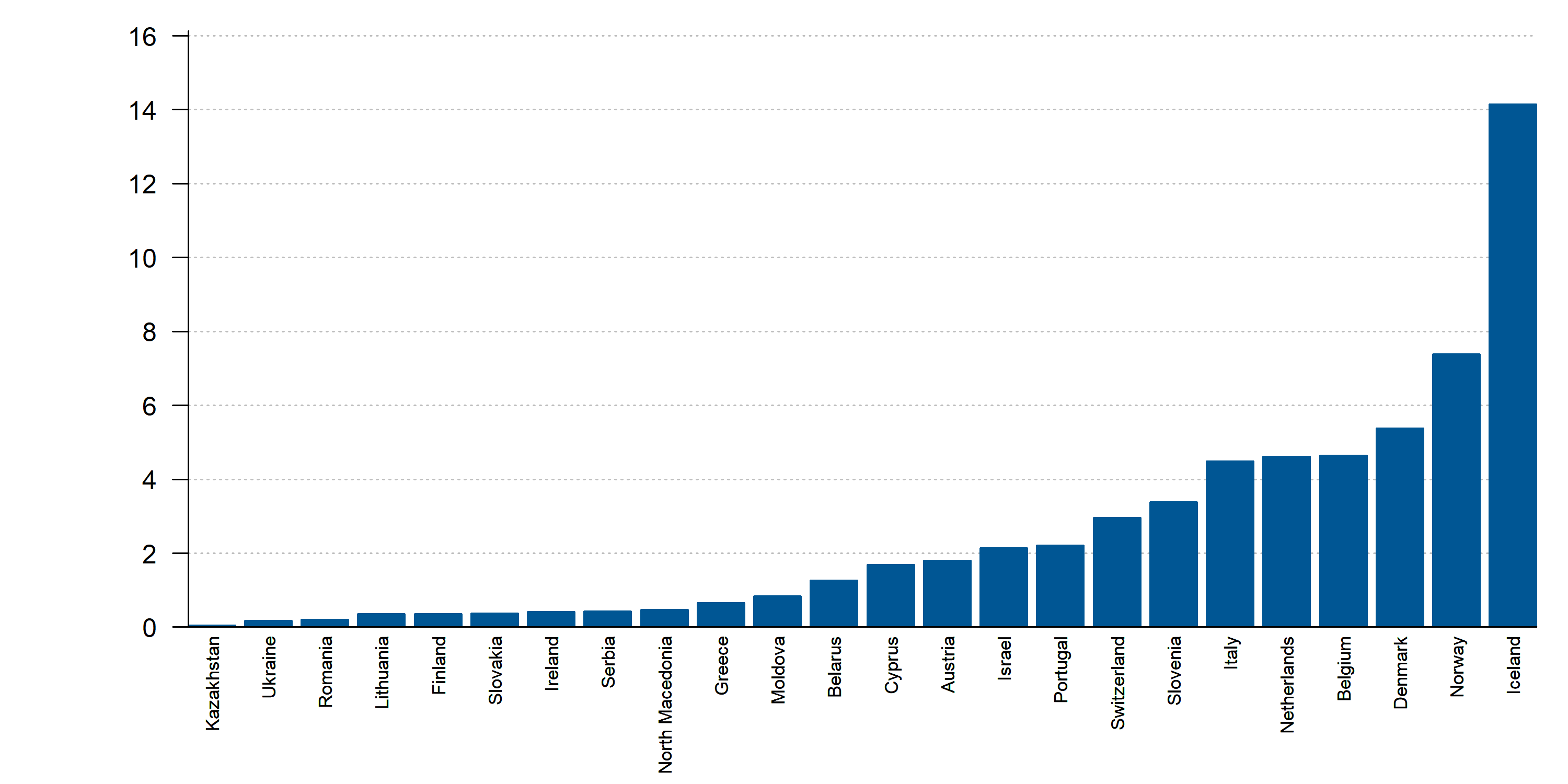 Source: HFA Survey. Missing: Azerbaijan, Bosnia and Herzegovina, Bulgaria, Croatia, Czech Republic, Georgia, Germany, Hungary, Latvia, Poland, Russia, Spain, Sweden, Turkey, United Kingdom. Resource not available: Estonia, Kyrgyzstan, Lebanon.
Hospitals performing HF exercise programs for HF patients (per million people), 2018 or latest year
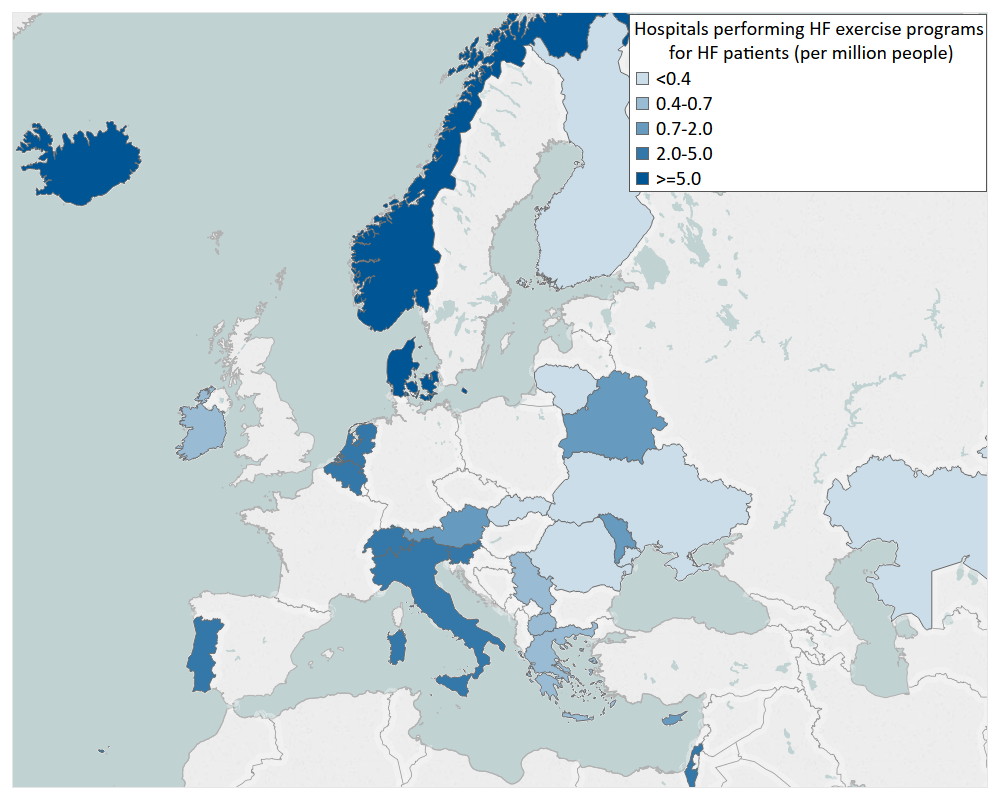 Source: HFA Survey. Missing: Azerbaijan, Bosnia and Herzegovina, Bulgaria, Croatia, Czech Republic, Georgia, Germany, Hungary, Latvia, Poland, Russia, Spain, Sweden, Turkey, United Kingdom. Resource not available: Estonia, Kyrgyzstan, Lebanon.
Hospitals implanting implantable cardioverter defibrillators (ICD) (per million people), 2017 or latest year
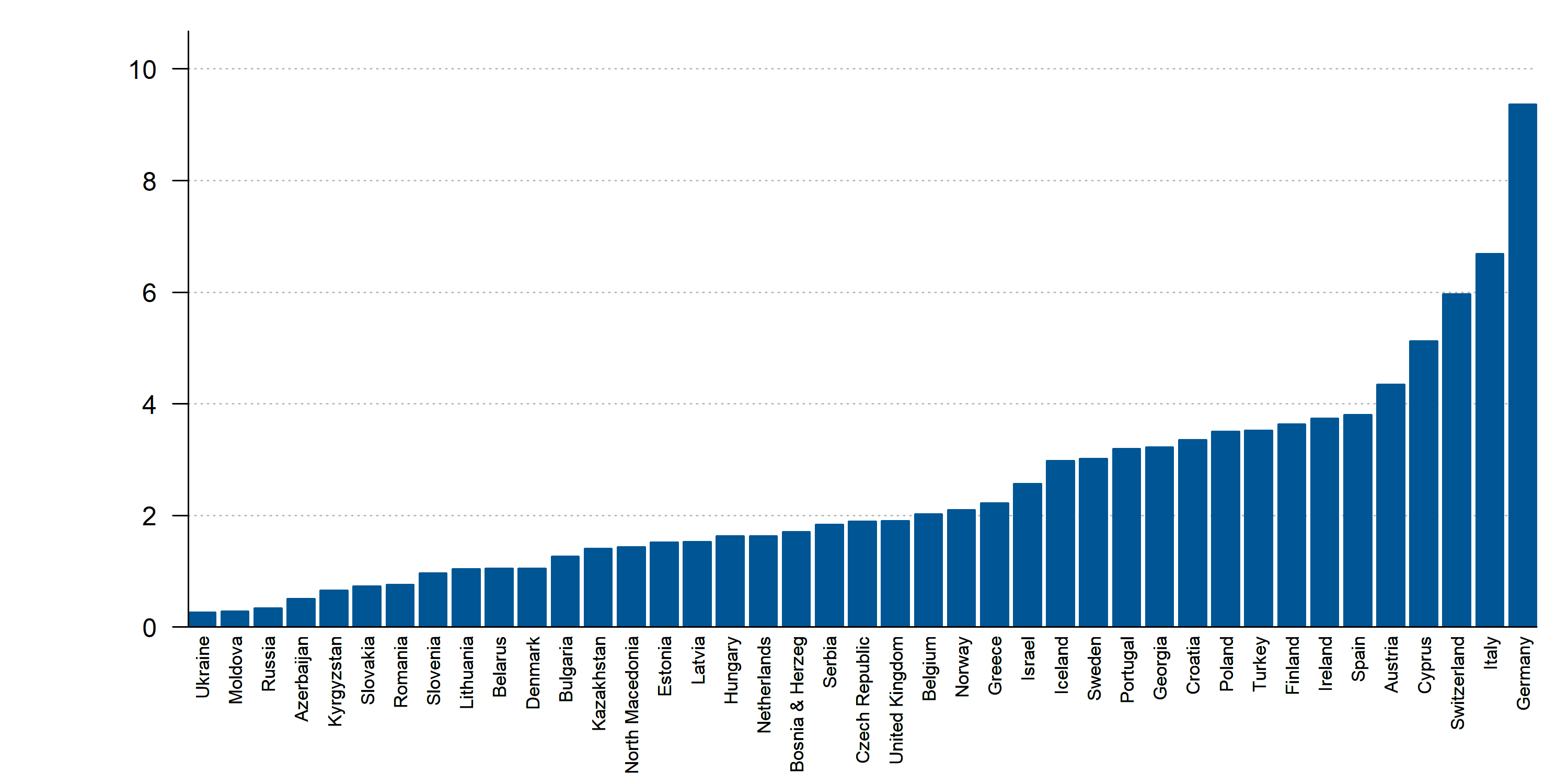 Source: EHRA White Book, ESC Survey. Missing: Lebanon.
Hospitals implanting implantable cardioverter defibrillators (ICD) (per million people), 2017 or latest year
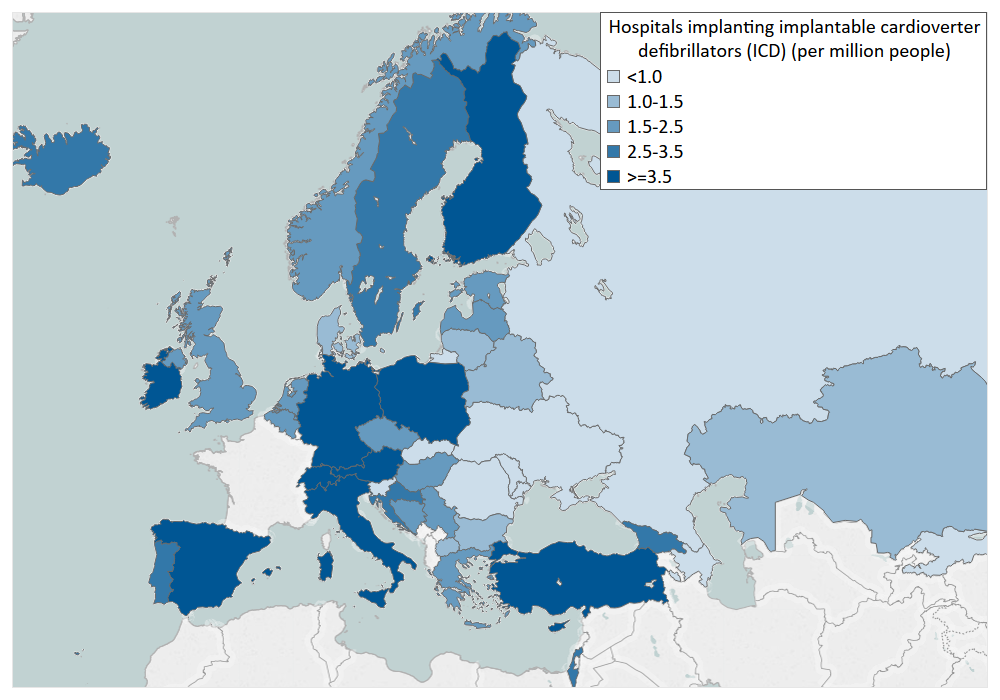 Source: EHRA White Book, ESC Survey. Missing: Lebanon.
Hospitals implanting cardiac resynchronization therapy (CRT) devices (per million people), 2017 or latest year
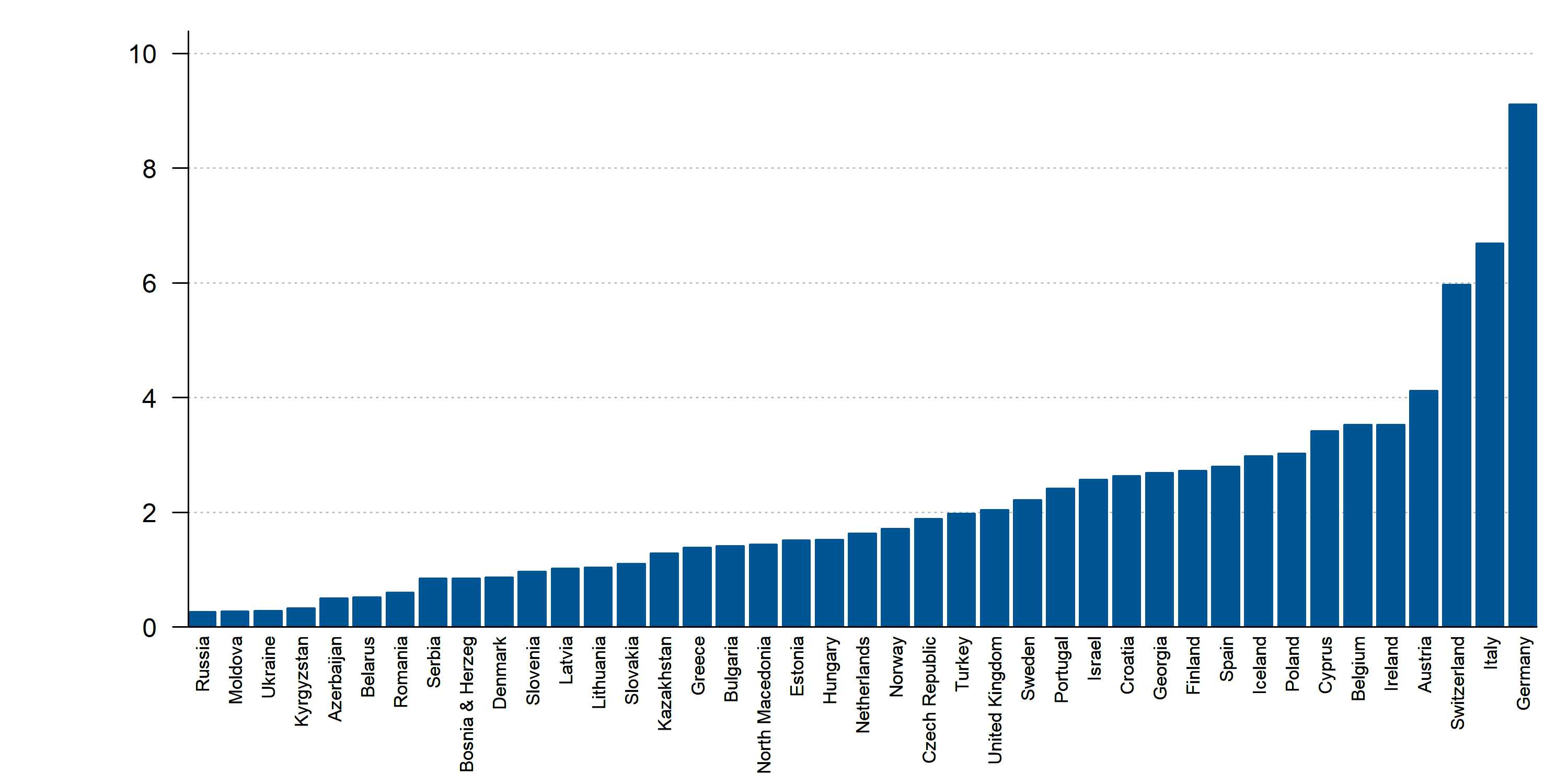 Source: EHRA White Book, ESC Survey. Missing: Lebanon.
Hospitals implanting cardiac resynchronization therapy (CRT) devices (per million people), 2017 or latest year
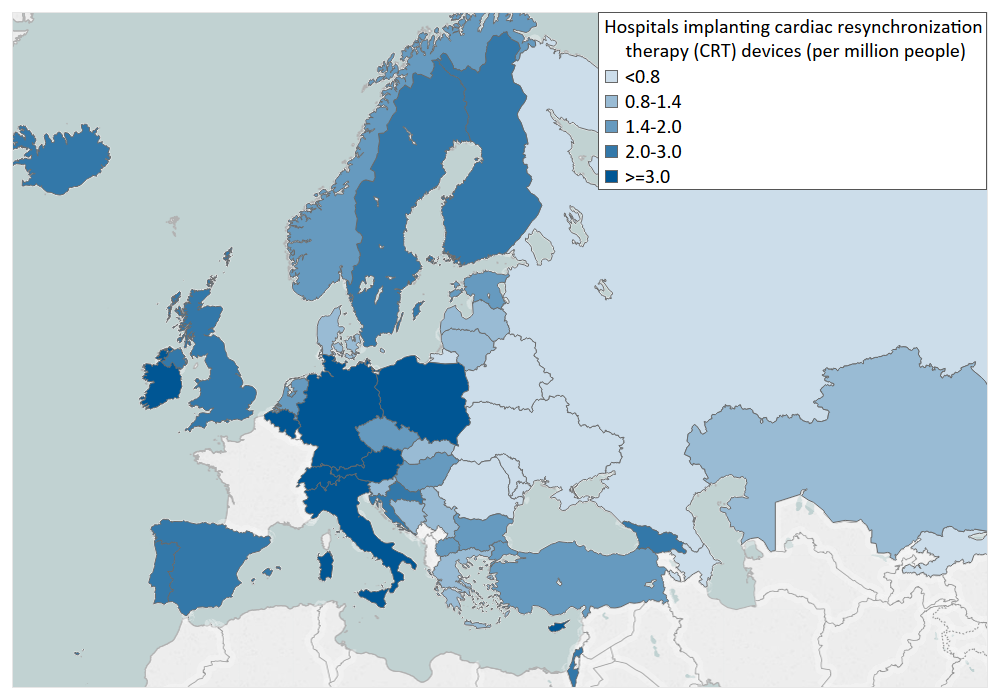 Source: EHRA White Book, ESC Survey. Missing: Lebanon.
Hospitals with cath labs (per million people), 2017 or latest year
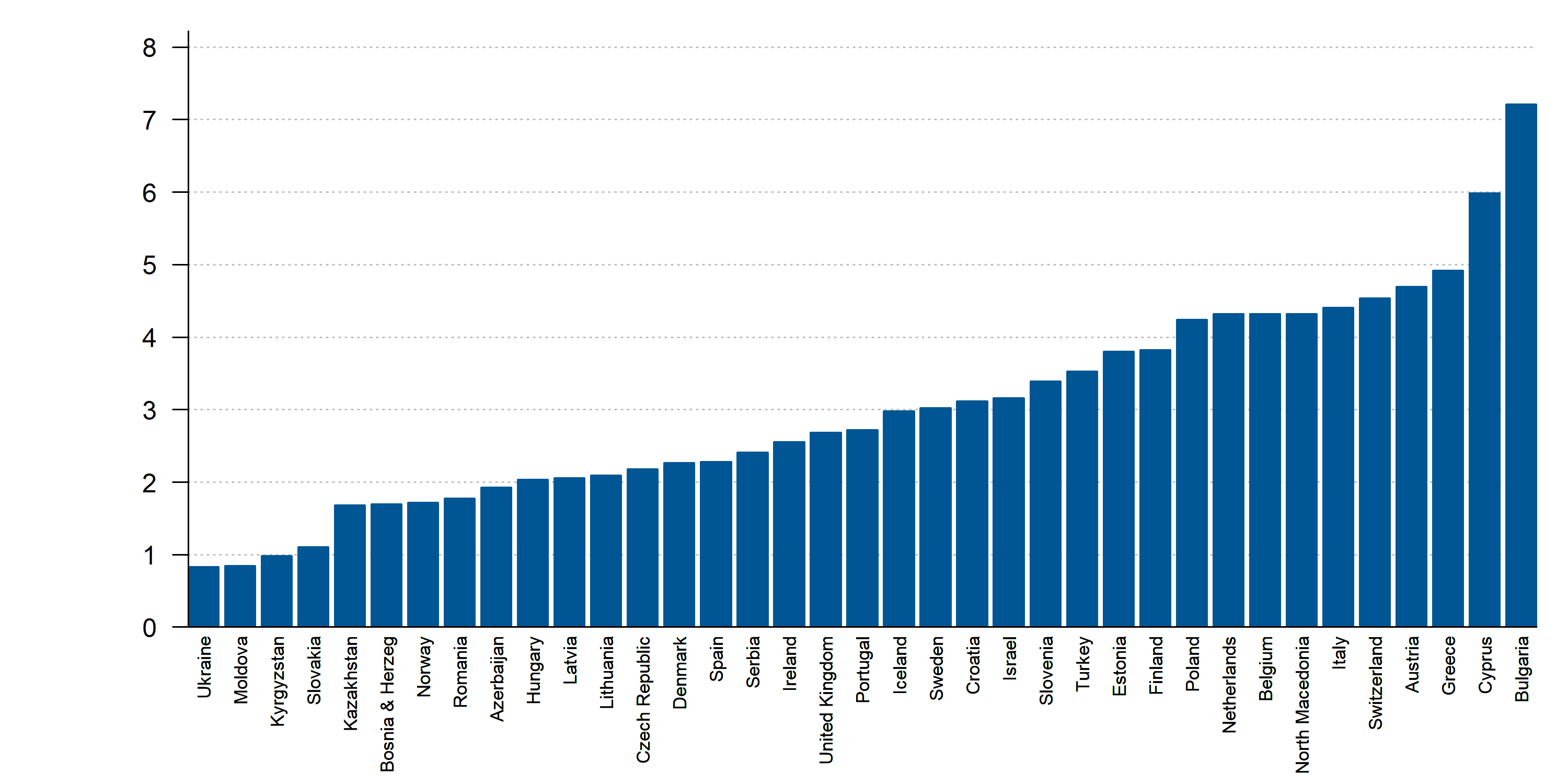 Source: ESC Survey, EAPCI survey. Missing: Belarus, Georgia, Germany, Lebanon, Russia.
Hospitals with cath labs (per million people), 2017 or latest year
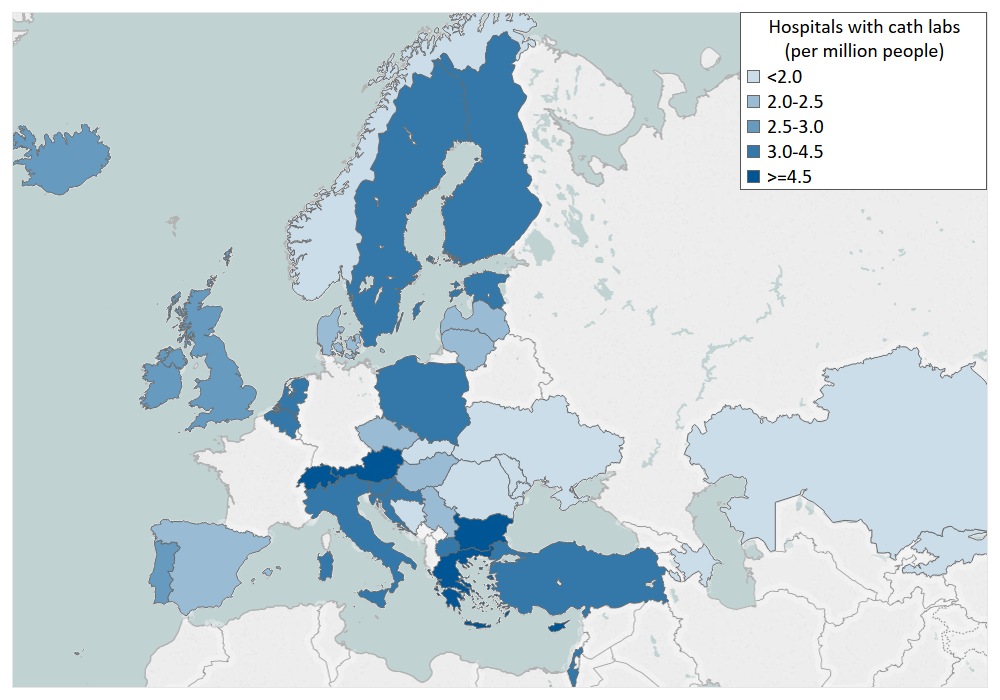 Source: ESC Survey, EAPCI survey. Missing: Belarus, Georgia, Germany, Lebanon, Russia.
Hospitals with cardiac surgery (per million people), 2017 or latest year
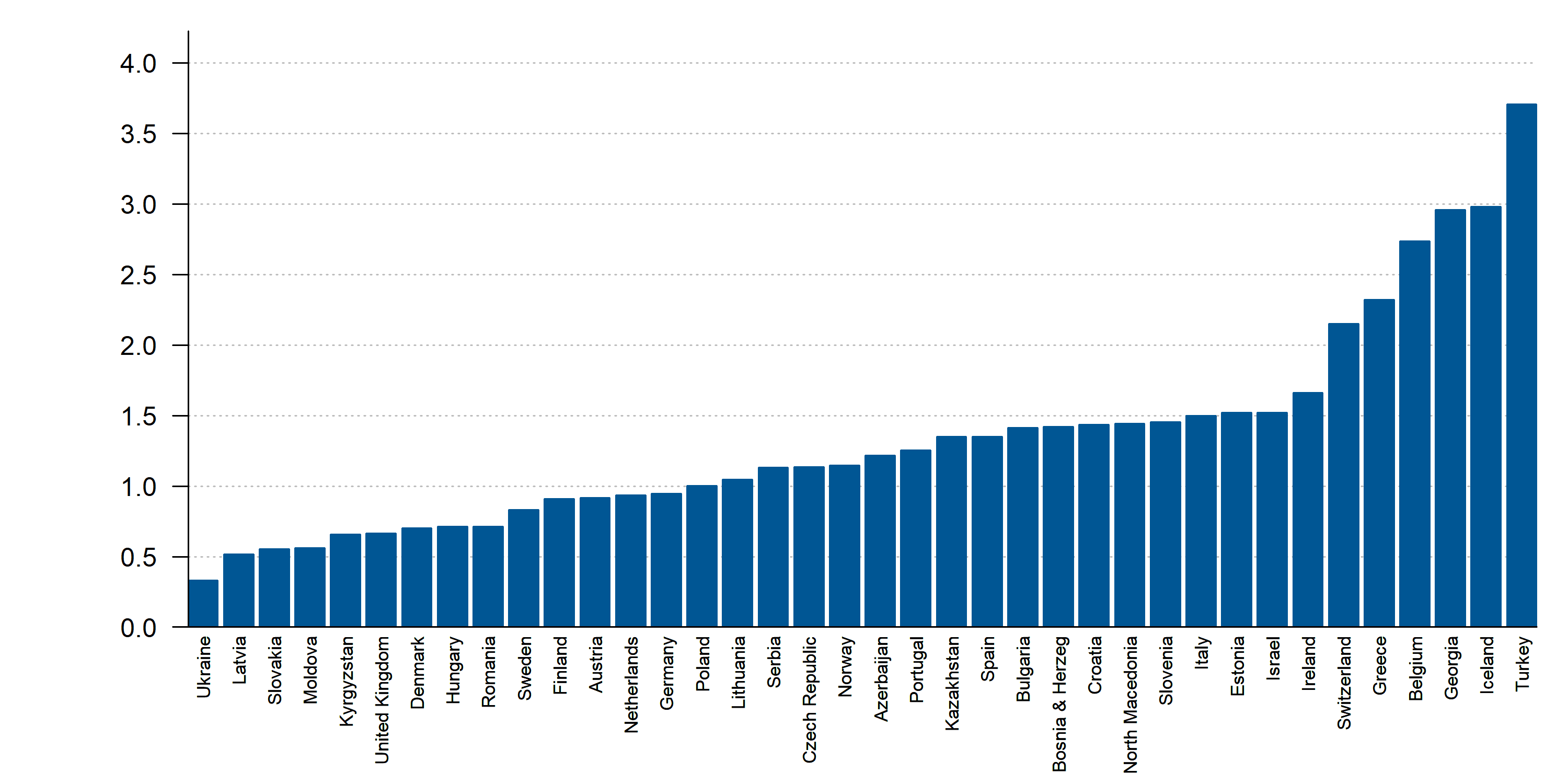 Source: ESC Survey. Missing: Belarus, Cyprus, Lebanon, Russia.
Hospitals with cardiac surgery (per million people), 2017 or latest year
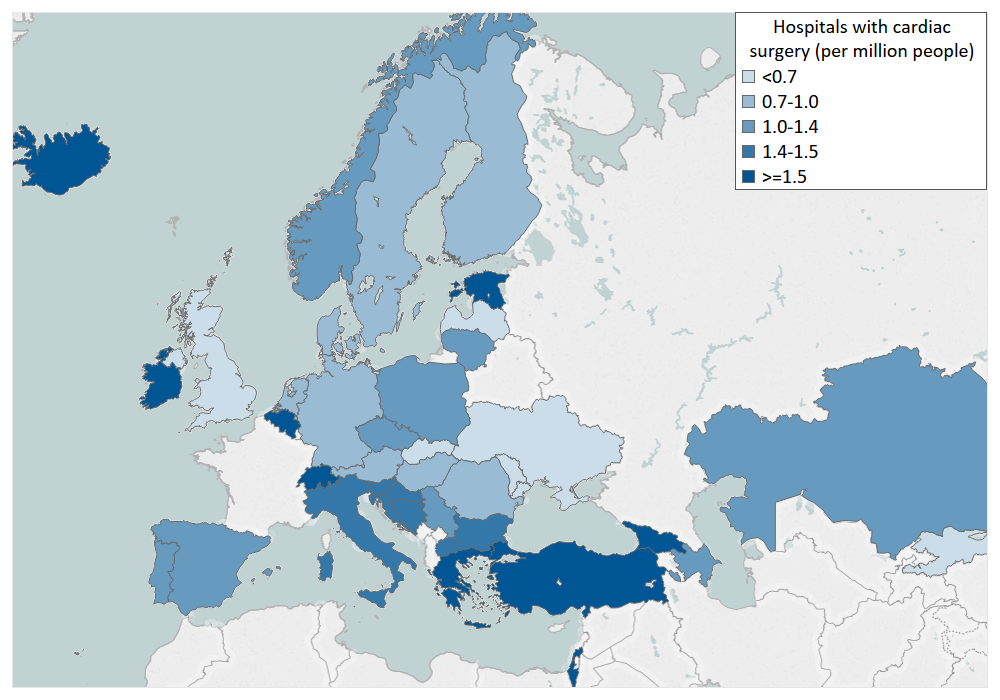 Source: ESC Survey. Missing: Belarus, Cyprus, Lebanon, Russia.
Hospitals implanting Mitraclip (per million people), 2018 or latest year
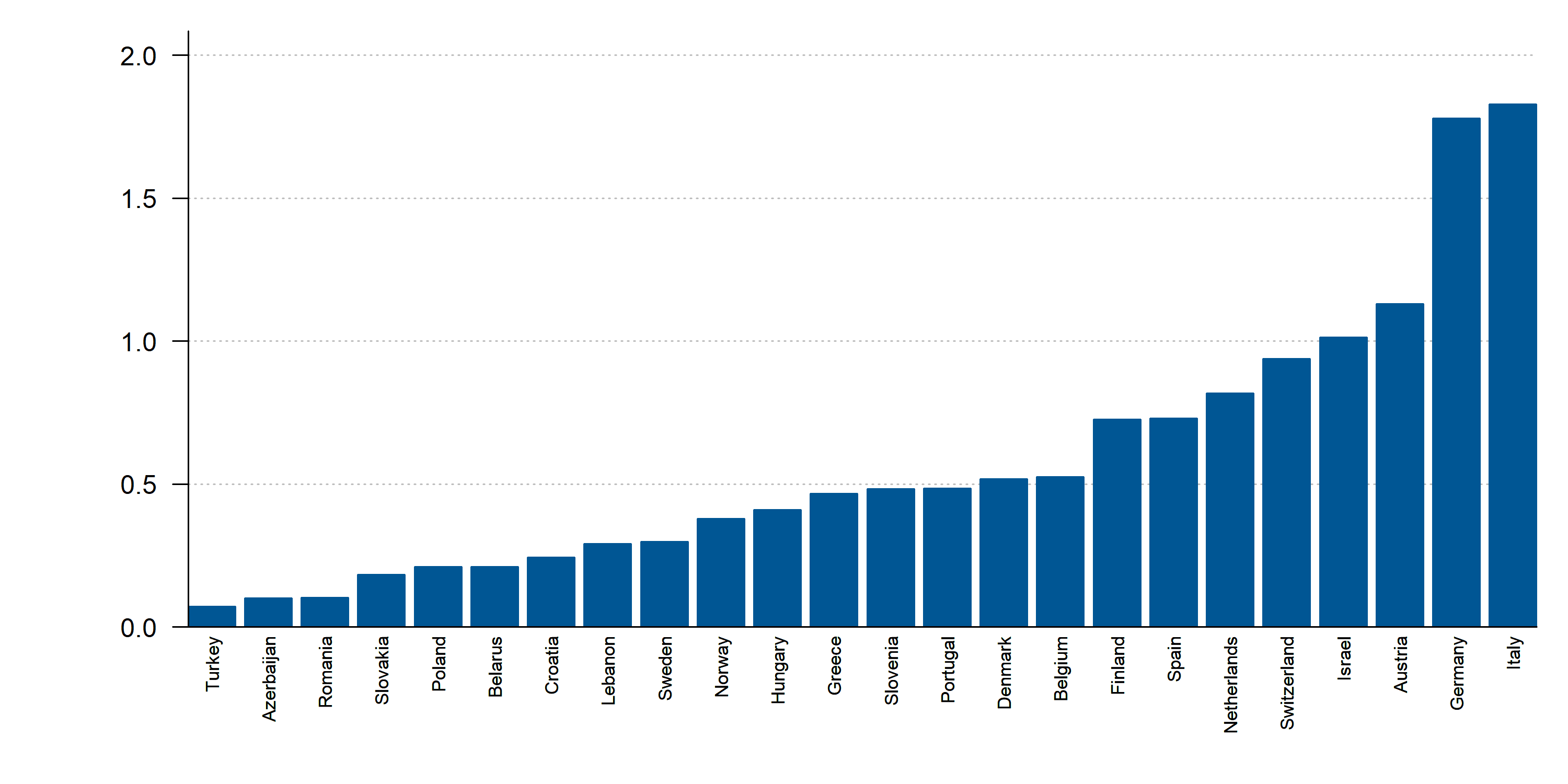 Source: HFA Survey. Missing: Bosnia and Herzegovina, Bulgaria, Cyprus, Czech Republic, Georgia, Ireland, Latvia, Russia, United Kingdom. Resource not available: Estonia, Iceland, Kazakhstan, Kyrgyzstan, Lithuania, North Macedonia, Moldova, Serbia, Ukraine.
Hospitals implanting Mitraclip (per million people), 2018 or latest year
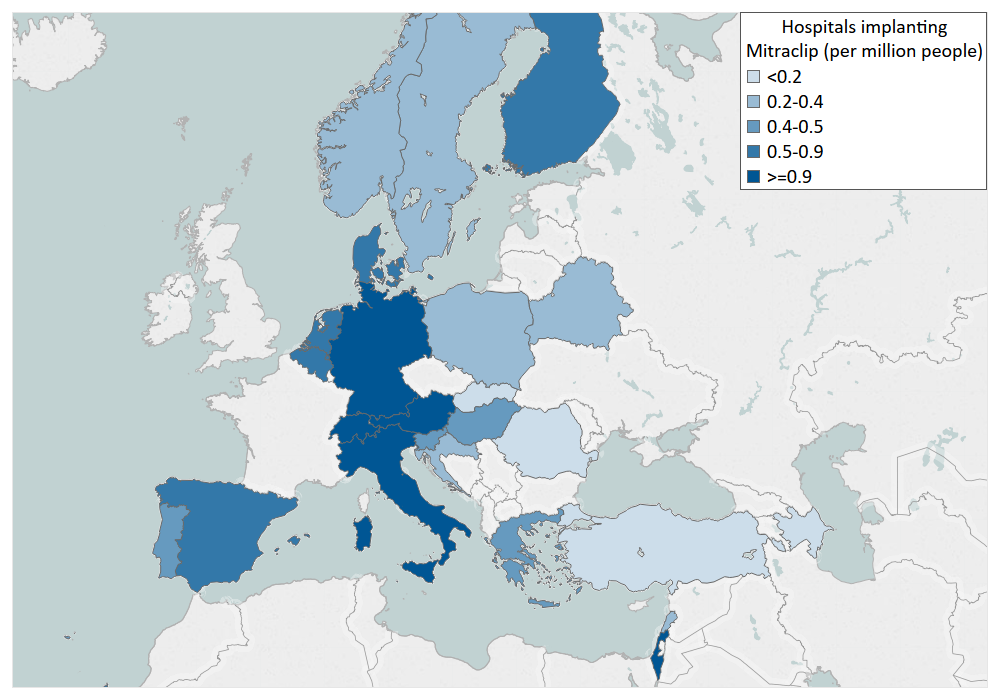 Source: HFA Survey. Missing: Bosnia and Herzegovina, Bulgaria, Cyprus, Czech Republic, Georgia, Ireland, Latvia, Russia, United Kingdom. Resource not available: Estonia, Iceland, Kazakhstan, Kyrgyzstan, Lithuania, North Macedonia, Moldova, Serbia, Ukraine.
Hospitals implanting left ventricular assist devices (LVAD) (per million people), 2018 or latest year
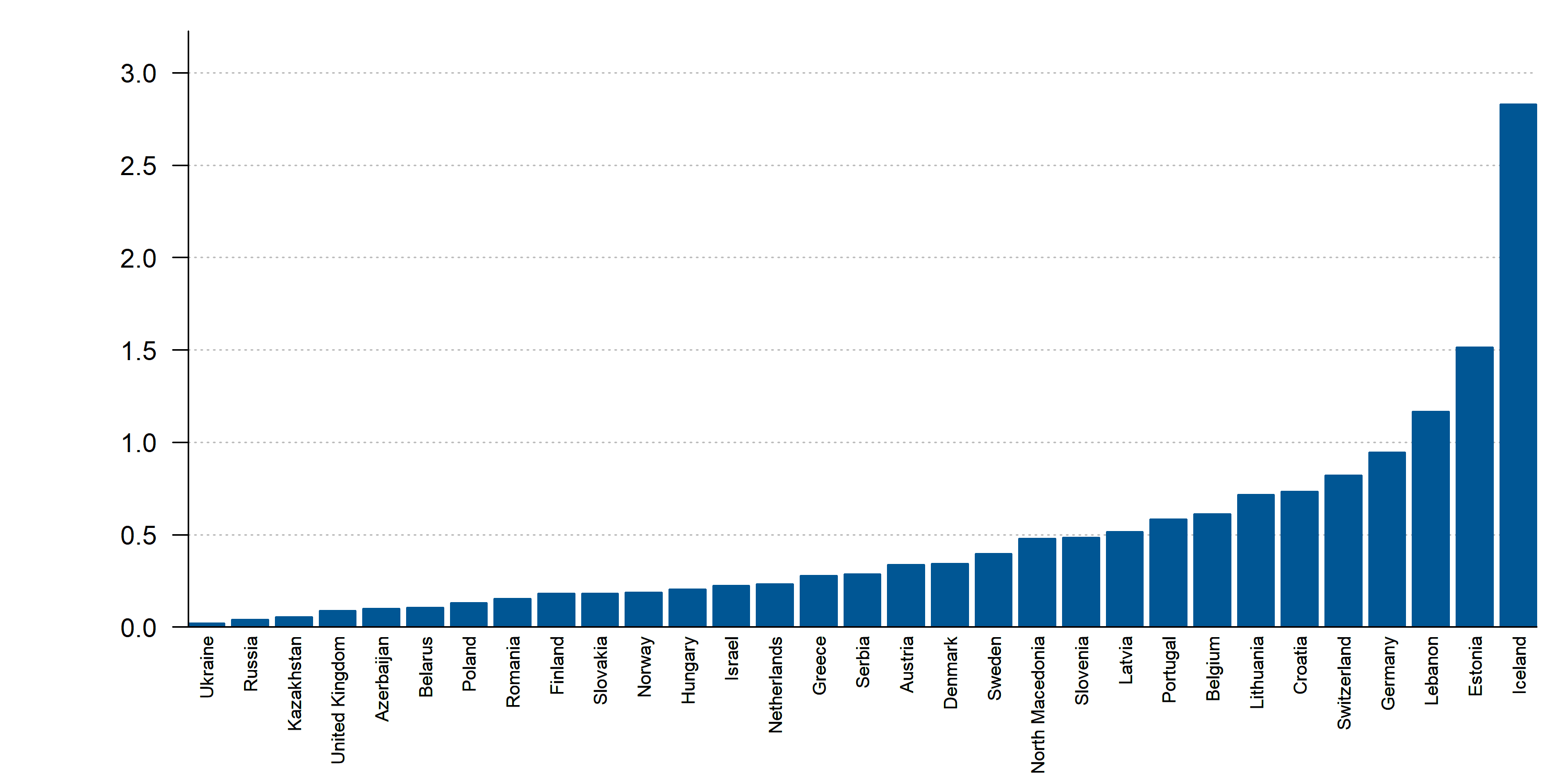 Source: HFA Survey. Missing: Bosnia and Herzegovina, Bulgaria, Czech Republic, Georgia, Ireland, Italy, Spain, Turkey. Resource not available: Cyprus, Kyrgyzstan, Moldova.
Hospitals implanting left ventricular assist devices (LVAD) (per million people), 2018 or latest year
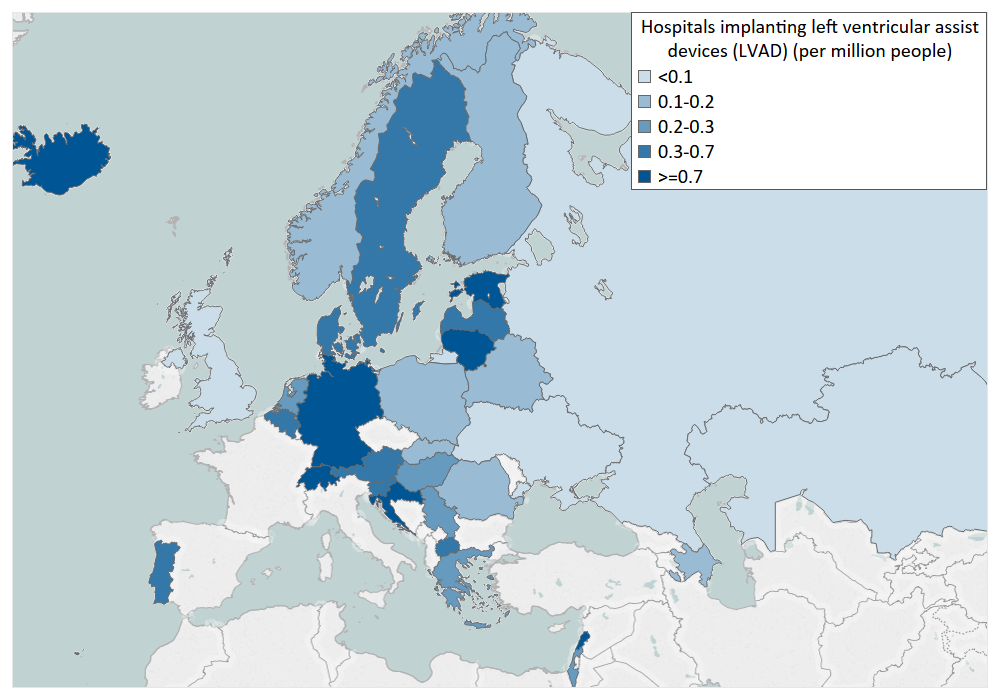 Source: HFA Survey. Missing: Bosnia and Herzegovina, Bulgaria, Czech Republic, Georgia, Ireland, Italy, Spain, Turkey. Resource not available: Cyprus, Kyrgyzstan, Moldova.
Hospitals with cardiac transplantation program (per million people), 2017 or latest year
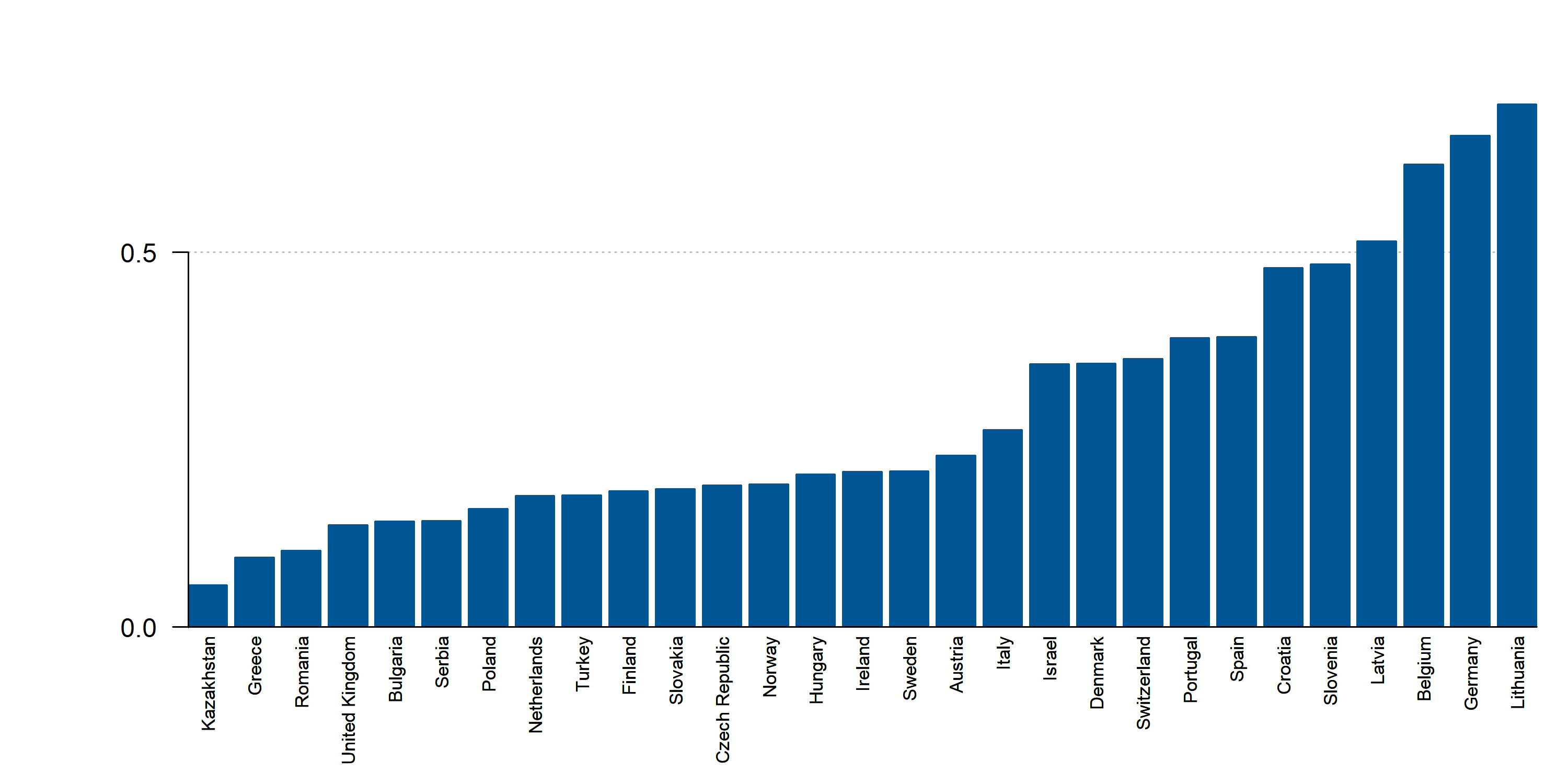 Source: ESC Survey. Missing: Belarus, Lebanon, Russia. Resource not available: Azerbaijan, Bosnia and Herzegovina, Cyprus, Estonia, Georgia, Iceland, Kyrgyzstan, North Macedonia, Moldova, Ukraine.
Hospitals with cardiac transplantation program (per million people), 2017 or latest year
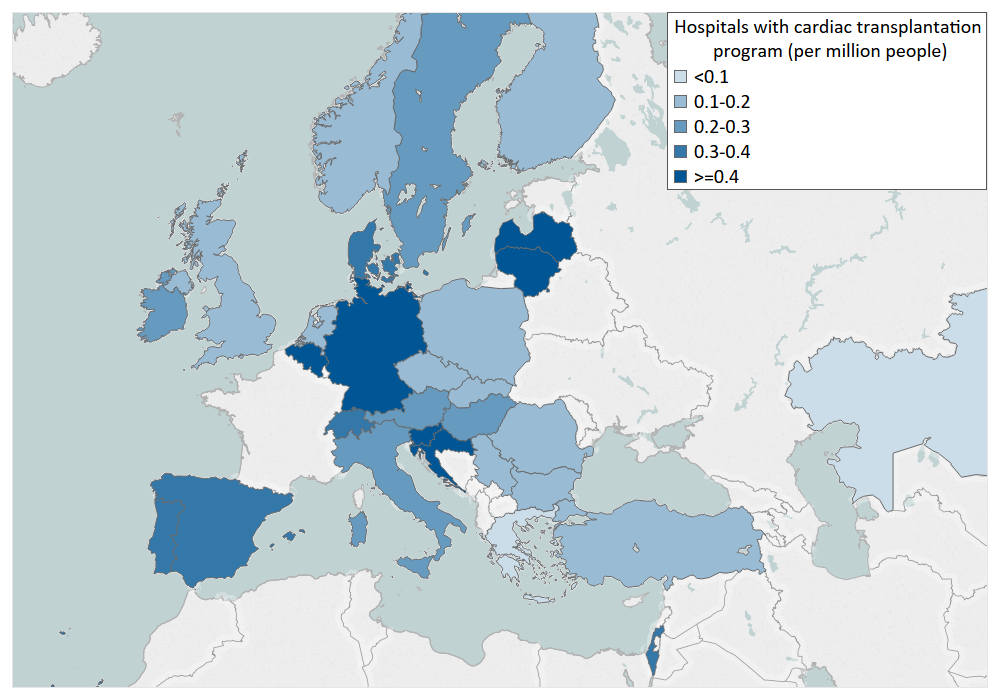 Source: ESC Survey. Missing: Belarus, Lebanon, Russia. Resource not available: Azerbaijan, Bosnia and Herzegovina, Cyprus, Estonia, Georgia, Iceland, Kyrgyzstan, North Macedonia, Moldova, Ukraine.
Cardiology departments performing device-based decongestion therapy (per million people), 2018 or latest year
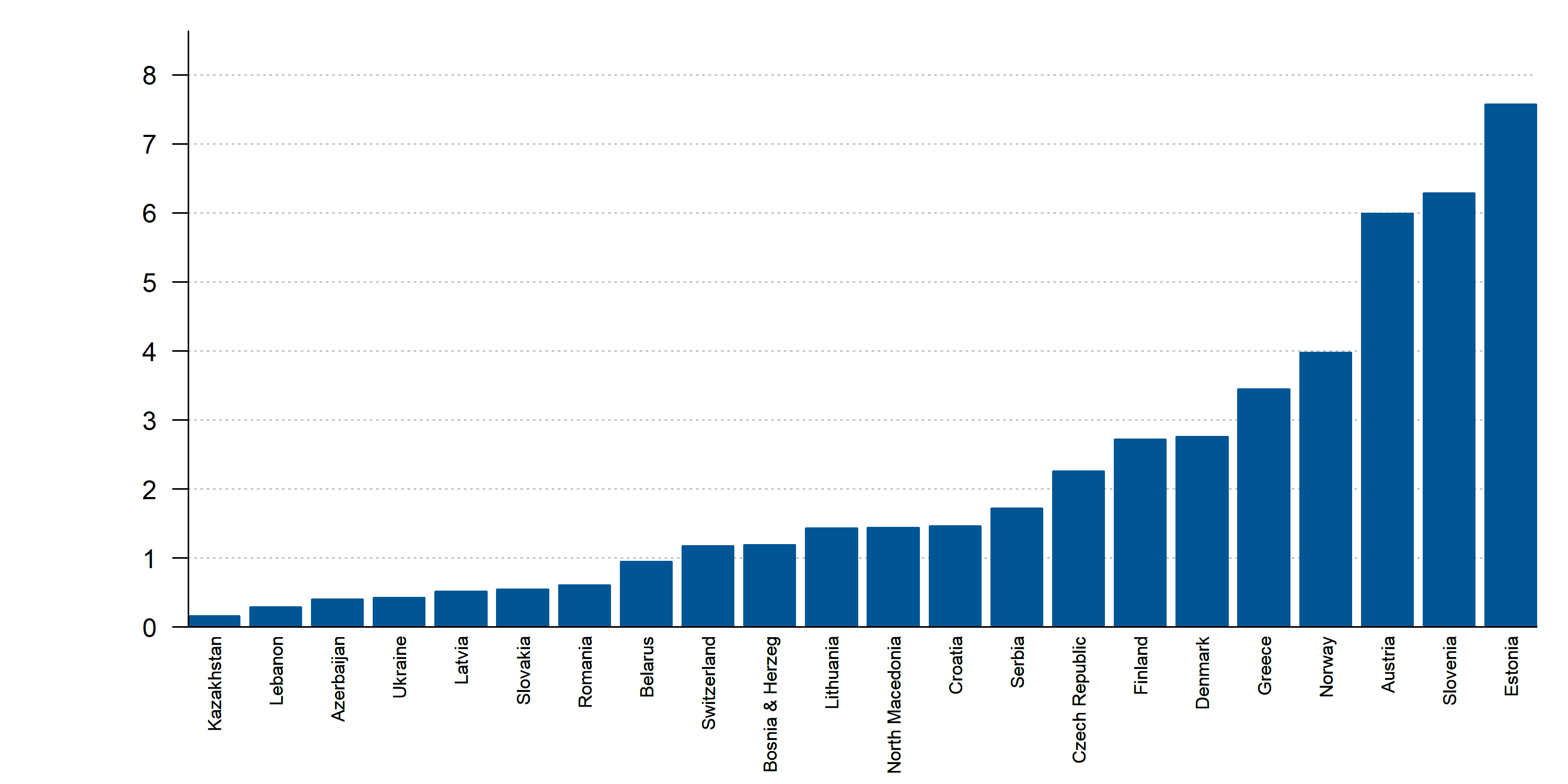 Source: HFA Survey. Missing: Belgium, Bulgaria, Cyprus, Georgia, Germany, Hungary, Iceland, Ireland, Italy, Netherlands, Poland, Portugal, Russia, Spain, Sweden, Turkey, United Kingdom. Resource not available: Israel, Kyrgyzstan, Moldova.
Cardiology departments performing device-based decongestion therapy (per million people), 2018 or latest year
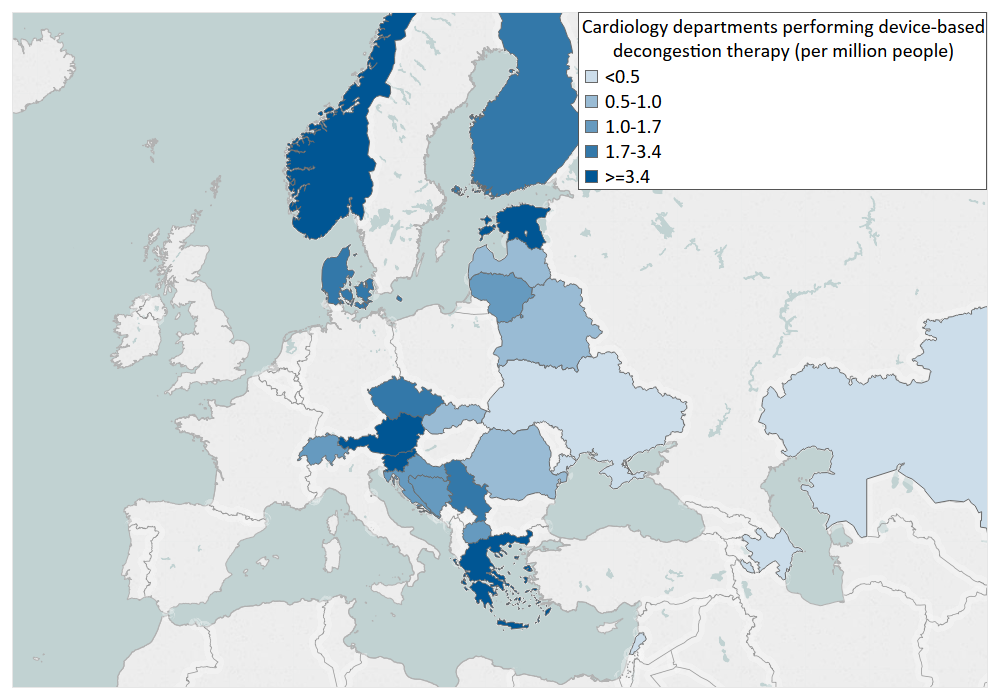 Source: HFA Survey. Missing: Belgium, Bulgaria, Cyprus, Georgia, Germany, Hungary, Iceland, Ireland, Italy, Netherlands, Poland, Portugal, Russia, Spain, Sweden, Turkey, United Kingdom. Resource not available: Israel, Kyrgyzstan, Moldova.
Services and Interventions
Implantable cardioverter defibrillator (ICD) implantations (per million people), 2017 or latest year
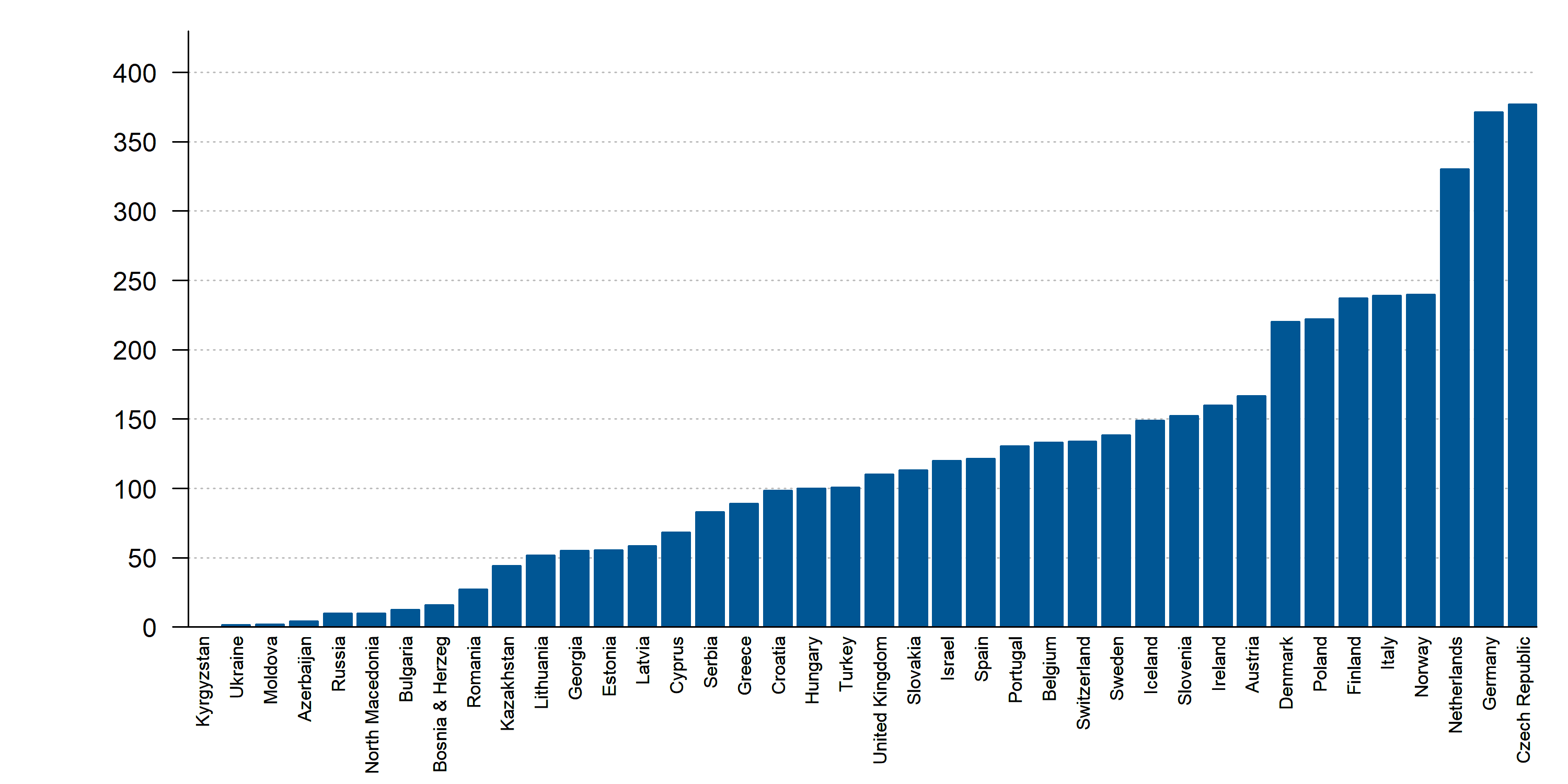 Source: EHRA White Book, ESC Survey. Missing: Belarus, Lebanon.
Implantable cardioverter defibrillator (ICD) implantations (per million people), 2017 or latest year
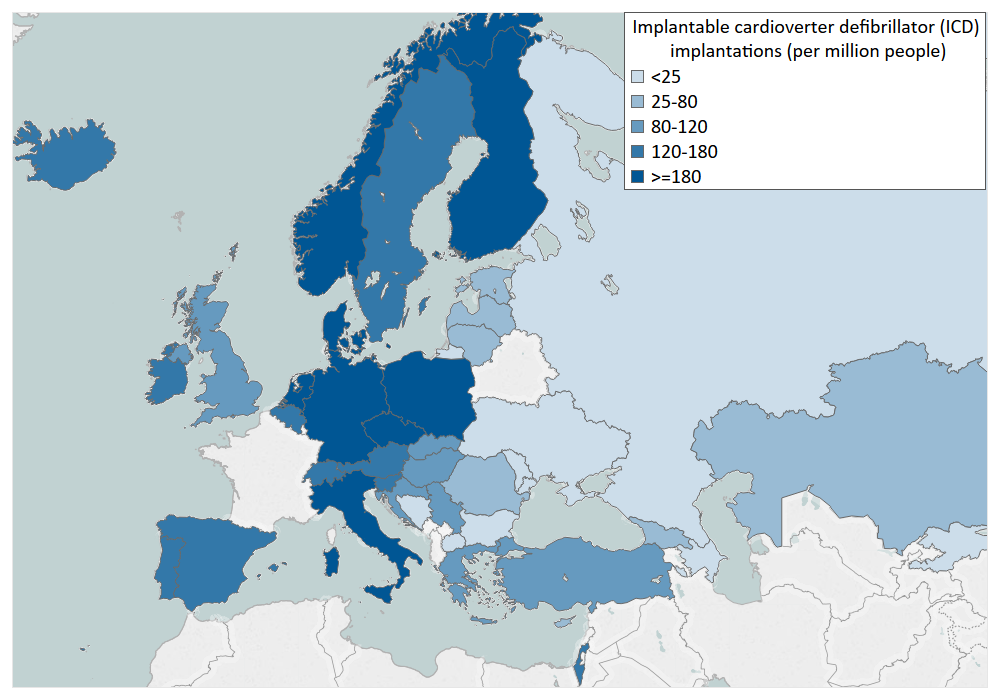 Source: EHRA White Book, ESC Survey. Missing: Belarus, Lebanon.
Cardiac resynchronization therapy ICD (CRT-D) implantations (per million people), 2017 or latest year
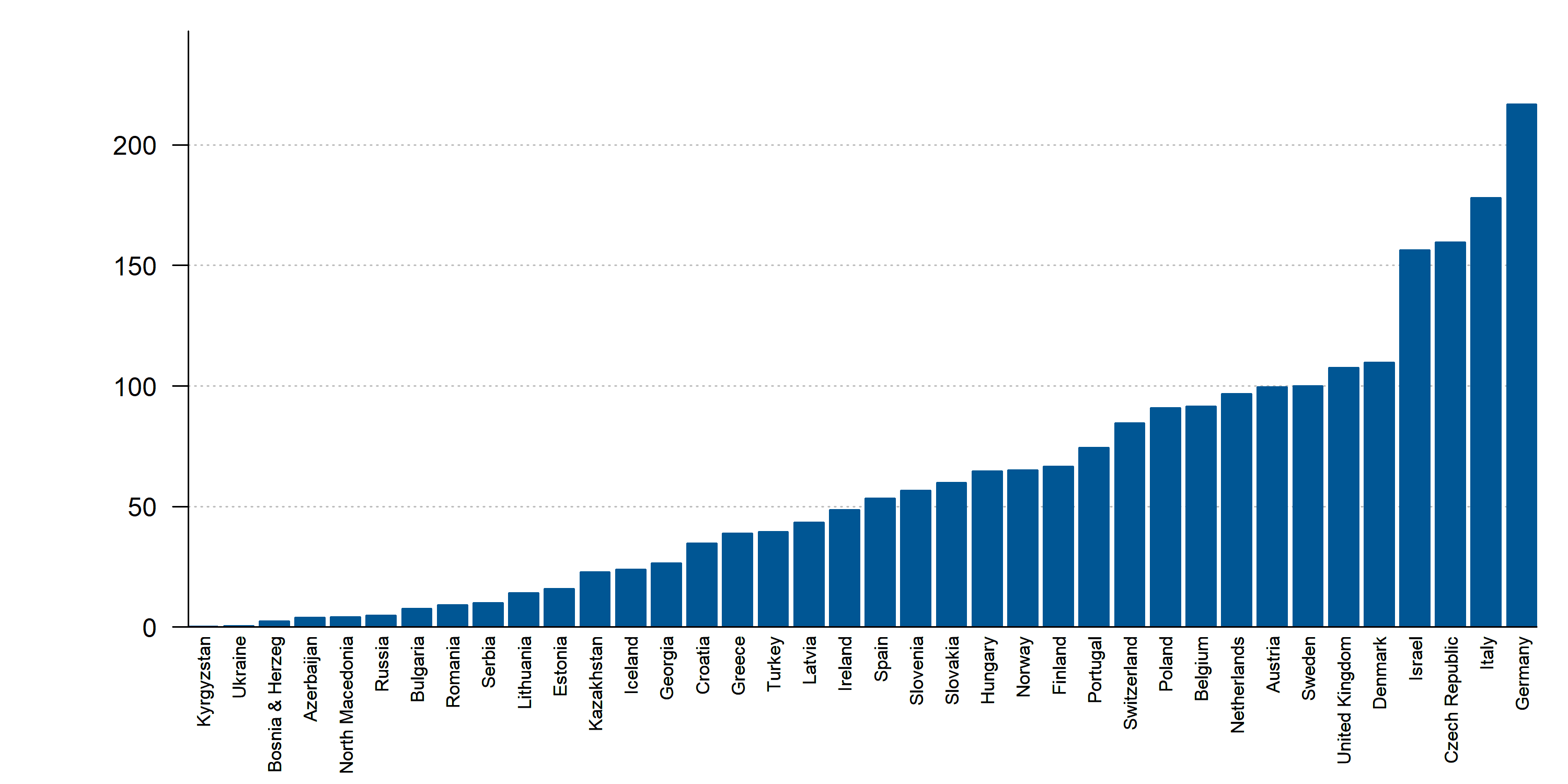 Source: EHRA White Book, ESC Survey. Missing: Belarus, Cyprus, Lebanon. Resource not available: Moldova.
Cardiac resynchronization therapy ICD (CRT-D) implantations (per million people), 2017 or latest year
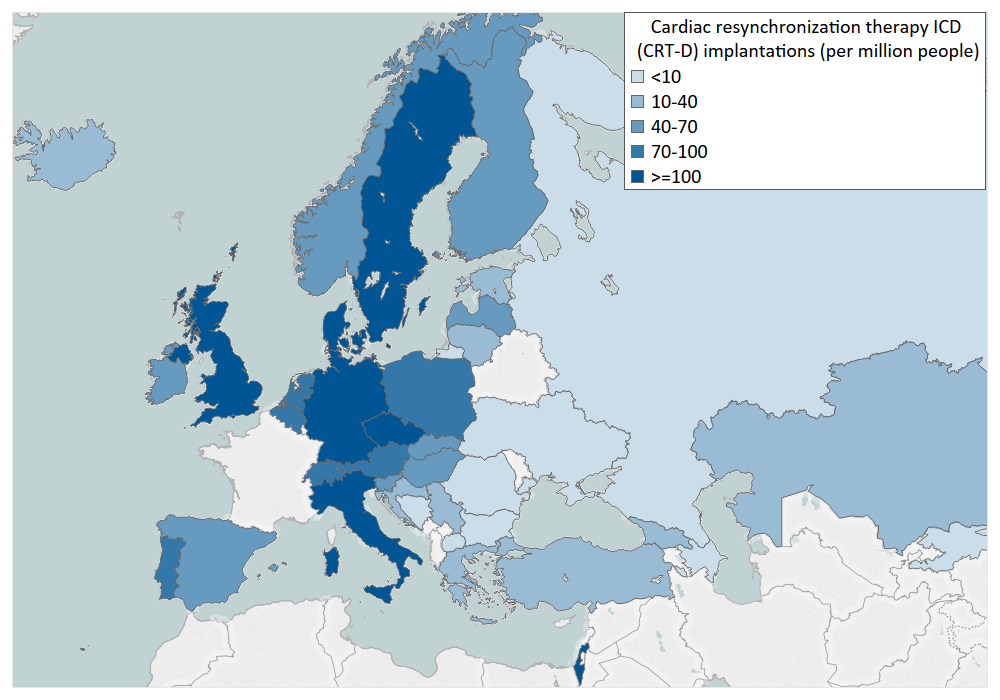 Source: EHRA White Book, ESC Survey. Missing: Belarus, Cyprus, Lebanon. Resource not available: Moldova.
Left ventricular assist device (LVAD) implantations (per million people), 2017 or latest year
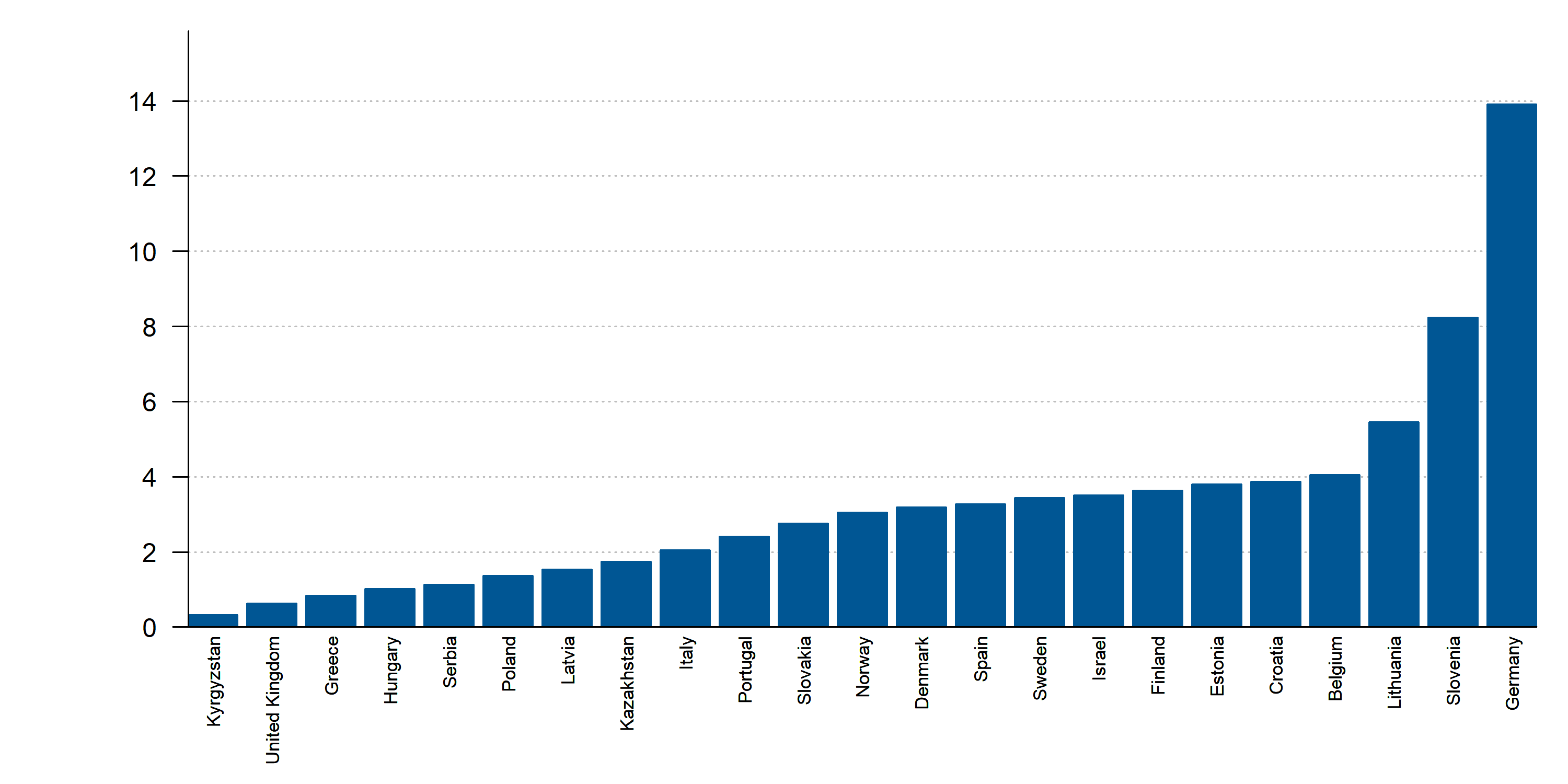 Source: ESC Survey. Missing: Austria, Belarus, Bulgaria, Czech Republic, Ireland, Lebanon, Netherlands, Romania, Russia, Switzerland, Turkey, Ukraine. Resource not available: Azerbaijan, Bosnia and Herzegovina, Cyprus, Georgia, Iceland, North Macedonia, Moldova.
Left ventricular assist device (LVAD) implantations (per million people), 2017 or latest year
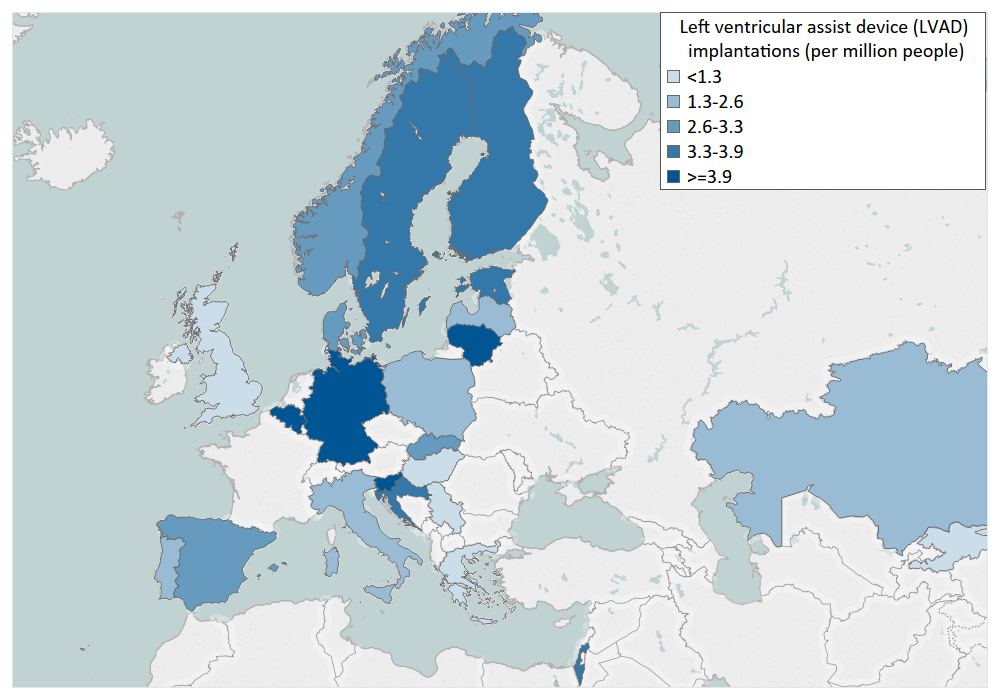 Source: ESC Survey. Missing: Austria, Belarus, Bulgaria, Czech Republic, Ireland, Lebanon, Netherlands, Romania, Russia, Switzerland, Turkey, Ukraine. Resource not available: Azerbaijan, Bosnia and Herzegovina, Cyprus, Georgia, Iceland, North Macedonia, Moldova.
Heart transplantations (per million people), 2017 or latest year
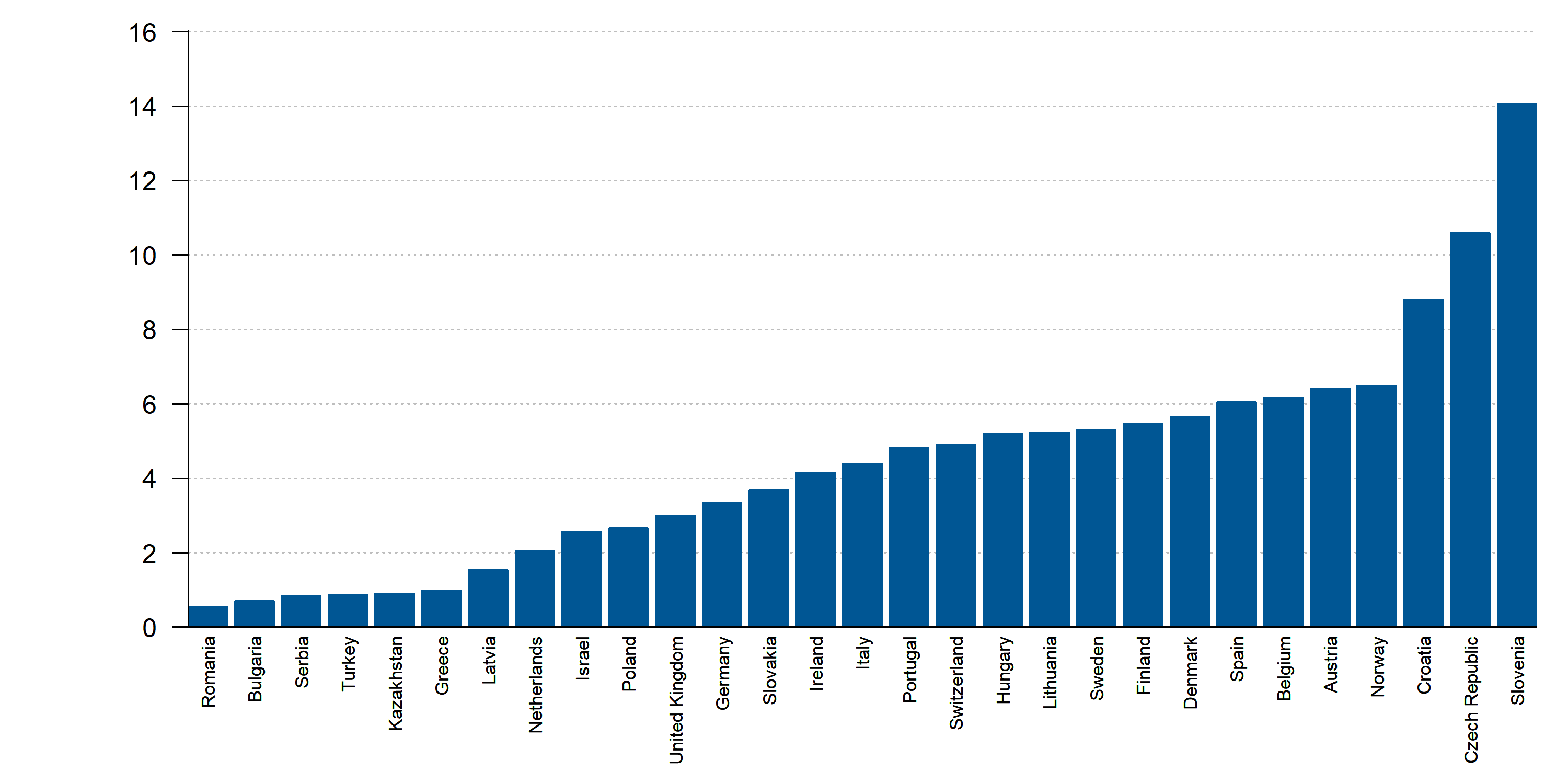 Source: ESC Survey, Ministry of Health. Missing: Belarus, Lebanon, Russia. Resource not available: Azerbaijan, Bosnia and Herzegovina, Cyprus, Estonia, Georgia, Iceland, Kyrgyzstan, North Macedonia, Moldova, Ukraine.
Heart transplantations (per million people), 2017 or latest year
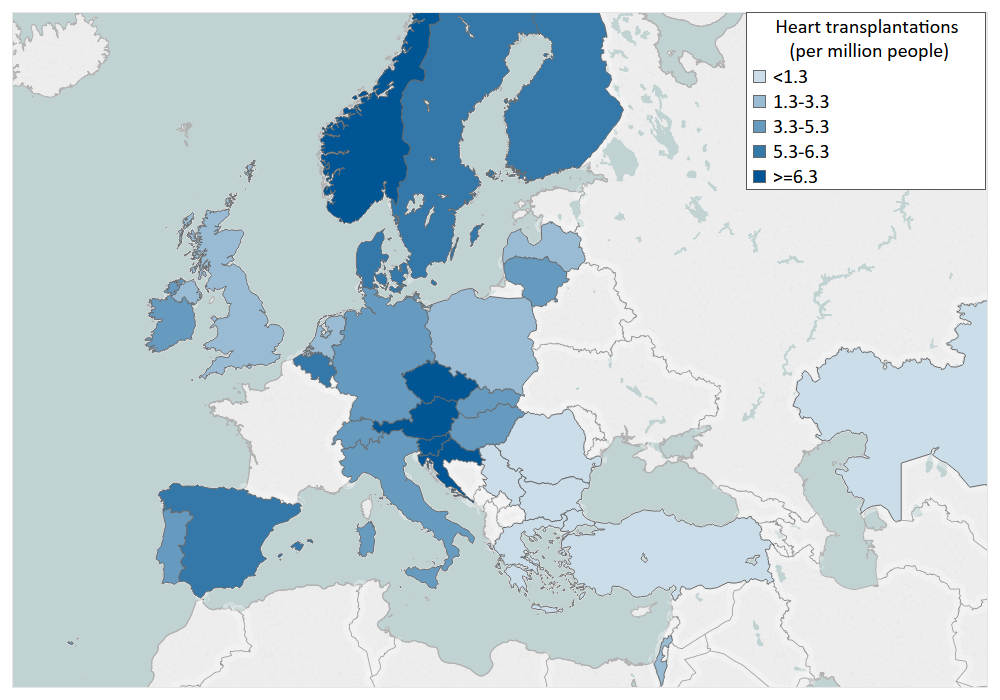 Source: ESC Survey, Ministry of Health. Missing: Belarus, Lebanon, Russia. Resource not available: Azerbaijan, Bosnia and Herzegovina, Cyprus, Estonia, Georgia, Iceland, Kyrgyzstan, North Macedonia, Moldova, Ukraine.
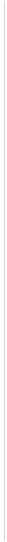 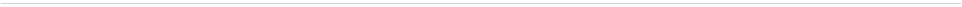 Definitions
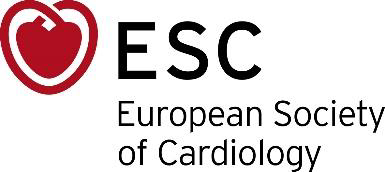 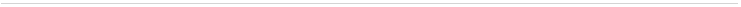 Definitions
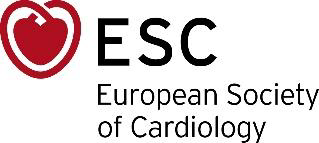 •Population ages 65 and above (% of total population):  Population ages 65 and above as a 
percentage of the total population. Population is based on the de facto definition of population,
which counts all residents regardless of legal status or citizenship. World Bank staff estimates using 
the World Bank's total population and age/sex distributions of the United Nations Population 
Division's World Population Prospects: 2017 Revision
•Life expectancy at birth, female (years): The average number of years that a female newborncould 
expect to live, if she were to pass through life exposed to the sex and age-specific death rates 
prevailing at the time of her birth, for a specific year, in a given country, territory or geographic area.
•Life expectancy at birth, male (years): The average number of years that a male newborncould 
expect to live, if he were to pass through life exposed to the sex and age-specific death rates 
prevailing at the time of his birth, for a specific year, in a given country, territory or geographic area.
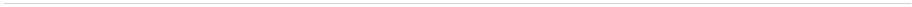 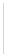 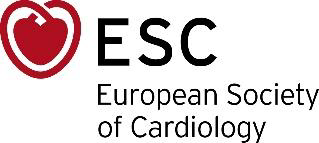 Definitions
•Physicians(permillionpeople):Totalnumberofmedicaldoctors(physicians)inthecountry,
expressedascruderatepermillionpeople.
•Cardiologists(permillionpeople):Thetotalnumberofcardiologistspractisinginthecountry,
expressedascruderatepermillionpeople.
•Hospitals(permillionpeople):Numberofhospitalsinthecountry,expressedascruderateper
millionpeople.Hospitalscompriselicensedestablishmentsprimarilyengagedinprovidingmedical,
diagnostic,andtreatmentservicesthatincludephysician,nursing,andotherhealthservicestoin-
patientsandthespecialisedaccommodationservicesrequiredbyin-patients.Hospitalsmayalso
provideout-patientservicesasasecondaryactivity.Hospitalsprovidein-patienthealthservices,
manyofwhichcanonlybeprovidedusingthespecialisedfacilitiesandequipmentthatforma
significantandintegralpartoftheproductionprocess.Insomecountries,healthfacilitiesneedin
additionaminimumsize(suchasnumberofbeds)inordertoberegisteredasahospital.
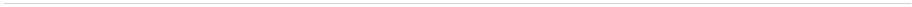 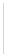 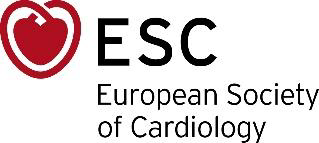 Definitions
•	IncidenceofHF(per1000person-years):TotalnumberofnewdiagnosisofHFper1000person
yearsinthetotalpopulationofthecountry.
•PrevalenceofHF(per1000persons):Totalnumberofpatientsper1000personswithadocumented
diagnosisofHFinthetotalpopulationofthecountry
•NumberofHF-relatedhospitaldischarges (per million people):NumberofHF-relatedhospitaldischarges 
       (per million people).A hospitaldischargeistheformalreleaseofapatientfromahospital.Itincludes
   discharges fromallhospitals,includinggeneralhospitals,andotherspecializedhospitalswithaprimary
diagnosisofHF.
•Average length of stay in hospital primarily due to HF:  Average length of stay is calculated by dividing 
the number of bed-days due to HF by the number of discharges during the year in any hospital or 
health system.
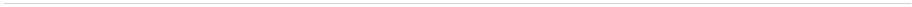 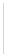 Definitions
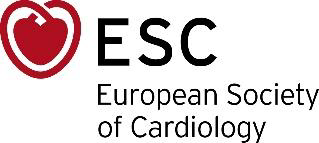 •Hospitals with dedicated HF centers(per million people): The number of hospitals with specific rooms 
and a team of health professionals dedicated (full or part time) to the diagnosis and treatment of 
patients with HF; expressed as crude rate per million people
•Hospitals with availability to obtain BNP (NT-proBNP) in ER (per million people) : The number of 
hospitals with the capacity to have the measurement of BNP or NT-proBNPavailable for patients 
admitted to the Emergency Room; expressed as crude rate per million people.
•Cardiac MRI units (per million people): The number of magnetic resonance units (MRI) with the 
possibility to perform cardiac examinations, established in public and private sector; expressed as
•Hospitalsperformingspiro-ergometry(permillionpeople):Thenumberofhospitalswiththe
capacitytoperformspiro-ergometryforHFpatients,expressedascruderatepermillionpeople.
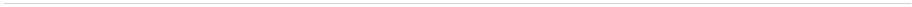 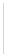 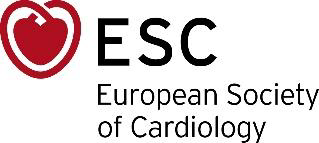 Definitions
•HospitalsperformingHFexerciseprogramsforHFpatients(permillionpeople):Thenumberof
hospitalswiththecapacitytoperformHFexerciseprogramsforHFpatients,expressedascruderate
permillionpeople.
•Hospitals implanting implantable cardioverter defibrillators (ICD) (per million people): The total 
number of   hospitals, public or private, implanting implantable cardioverter defibrillators (ICDs), 
expressed as crude rate per million people. If a hospital has more than one lab implanting 
pacemakers, it is counted as one.
•Hospitalsimplantingcardiacresynchronizationtherapy(CRT)devices(permillionpeople):Thetotal
numberofhospitals,publicorprivate,implantingcardiacresynchronizationtherapy(CRT),implantable
withorwithoutICD,expressedascruderatepermillionpeople.
•Hospitalswithcathlabs(permillionpeople):Thetotalnumberofhospitals,publicorprivate,withone
ormorecathlabsperformingeitherdiagnosticcoronaryangiographiesorpercutaneouscoronary
interventions(PCI),irrespectiveofwhethertheprocedureoccursonanambulatorybasisorwith
overnightstay;expressedascruderatepermillionpeople.Ifahospitalhasmorethanonecathlab,itis
countedasone.
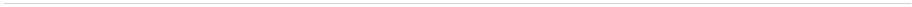 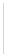 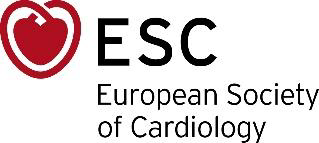 Definitions
•Hospitalswithcardiacsurgery(permillionpeople):Thetotalnumberofhospitals,publicorprivate,
inwhichcardiacsurgeriesareundertakenonsitetotreatsurgicallycardiovasculardiseases,expressed
ascruderatepermillionpeople.
•HospitalsimplantingMitraclip(permillionpeople):ThenumberofhospitalsimplantingMitraclip,
expressedascruderatepermillionpeople.
•Hospitalsimplantingleftventricularassistdevices(LVAD)(permillionpeople):Thenumberof
hospitalsimplantingleftventricularassistdevices(LVAD),expressedascruderatepermillionpeople.
•Hospitalswithcardiac transplantation program (permillionpeople):Thetotalnumberofhospitals,public
   orprivate, undertaking cardiac transplantations expressed ascruderatepermillionpeople.
•Cardiologydepartmentsperformingdevice-baseddecongestiontherapy(permillionpeople):The
numberofcardiologydepartmentswiththecapacitytoperformdevice-baseddecongestiontherapy
(e.g.ultrafiltration),expressedascruderatepermillionpeople.
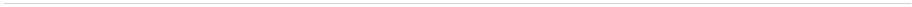 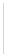 Definitions
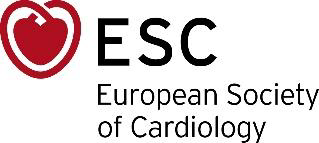 •Implantablecardioverterdefibrillator(ICD)implantations(permillionpeople):Thetotalannual
numberofimplantablecardioverterdefibrillator(ICD)implantations,expressedascruderateper
millionpeople.ItexcludescardiacresynchronizationtherapyICDdevices(CRT-D)implantations.It
includesfirstimplantationaswellasreplacements.
•CardiacresynchronizationtherapyICD(CRT-D)implantations(permillionpeople):Thetotalannual
numberofcardiacresynchronizationcardioverterdefibrillatordevice(CRT-D)implantationsundertaken,
expressedascruderatepermillionpeople.Itincludesfirstimplantationaswellasreplacements.
•Leftventricularassistdevice(LVAD)implantations(permillionpeople):Thetotalannualnumberofleft
ventricularassistdevices(LVAD)implantations(IABPandIMPELLA-likedevicesexcluded)expressedas
cruderatepermillionpeople.
•Hearttransplantations(permillionpeople):Thetotalannualnumberofhearttransplantations
undertakeninthecountry,expressedascruderatepermillionpeople.
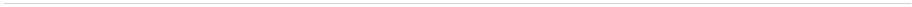 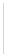 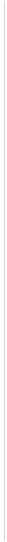 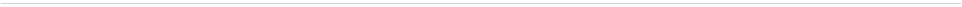 Disclaimer
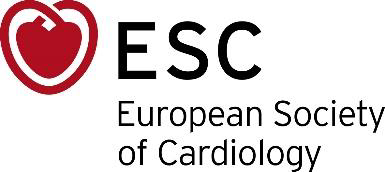 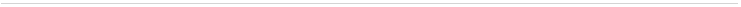 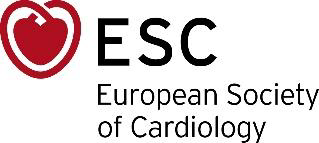 Disclaimer
•Despitebesteffortstoattainqualitativeandcompletedataanddespitethemethodologicalsteps
outlinedintheintroduction,itmustbeacknowledgedthat,asisalwaysthecasewithinitiativesofthis
kind,dataqualityandcredibilityissuesalwaysexist,especiallygiventhatthisisthefirsttimethatthis
projectisundertaken.Overtheyearsthisexercisewillimproveandinconsequencealsothedataquality
andcredibility.
•Regardless,alwaysdatacomingfromavarietyofsourcesacrossdifferentcountriesshouldbeviewed
withcaution.Also,differencesbetweencardiacproceduresmaybecausedbythefactthatthereare
alternativeswhichmaybeuseddifferentlyindifferentcountries.
•Therefore,itneedstobepointedoutthat,whileindicatorsarepresentedandassociatedwitheach
otherforcomparativepurposes,itneedstobevividlynotedthathealthcarerealityisverycomplexand
simplecomparisonsshouldbeviewedwithcautionandthereareseriousrisksofmisinterpretationifone
neglectsthesimultaneousimpactsofmanydifferentconfoundingfactorswhichmaydeterminethe
variablesofinterest.
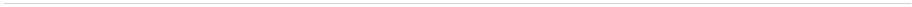 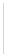 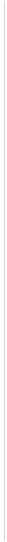 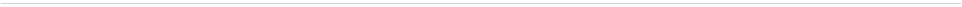 Legalmentions
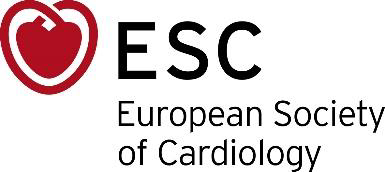 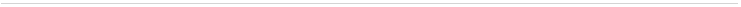 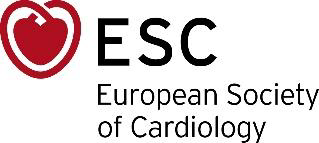 Legal mentions
TheEuropeanSocietyofCardiology(ESC)doesitsutmosttoprovideuserswithavailableandverified
informationandtoolsandshallnotbeliableforanyerrors,absence,unavailabilityofdataof
authorisation.
ESCshallnotbeliableforanyunauthoriseduseofdatacollectedfromexternalsourcesbyESCmembers.
DataprovidedbyESCisforinformationpurposesonly.ESCcannotguaranteethecorrectness,accuracy,
completenessandcurrencyofdatapublishedonthewebsite,noritsappropriatenesstoanyuser's
requirements.
Usersherebyconfirmtheyaresolelyliablefortheusemadeofthedataavailableinthisreport.
Usersundertakenottousethesiteservicesoranyinformationtowhichtheymighthaveaccessfor
purposesthatmightconflictwithpublicpolicyorcommondecencyorinfringethirdpartyrights.
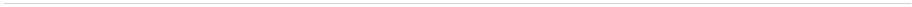 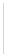 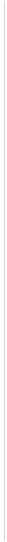 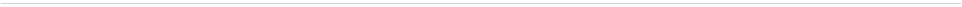 Abbreviations
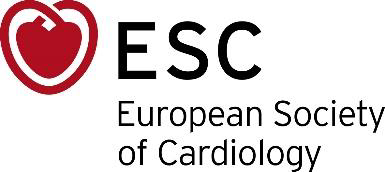 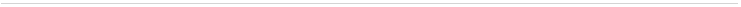 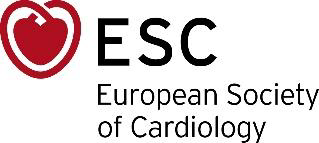 Abbreviations
CRT-P	Cardiacresynchronizationtherapypacemaker
ESC	EuropeanSocietyofCardiology
HF	HeartFailure
HFA	HeartFailureAssociation
ICD	ImplantableCardioverterDefibrillator
LVAD	LeftVentricularAssistDevices
MRI	MagneticResonanceImaging
NT-proBNPN-Terminalpro-BrainNatriureticPeptide
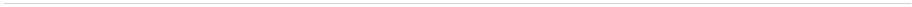 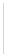